Verilerin Düzenlenmesi veÖzetlenmesiBBY252 Araştırma YöntemleriGüleda Doğan
Ders İçeriği
Tek değişken için sıklık tablosu
Excel, R Commander, SPSS, PSPP
İki değişken için sıklık tablosu
Excel, R Commander, SPSS, PSPP
Genel toplama göre yüzde hesabı
Satır toplamına göre yüzde hesabı
Sütun toplamına göre yüzde hesabı
Grafik oluşturma
2
SPSS
Statistical Package for the Social Sciences
1968
www.ibm.com/software/tr/analytics/spss/
Ücretli
Yazılım deposu
3
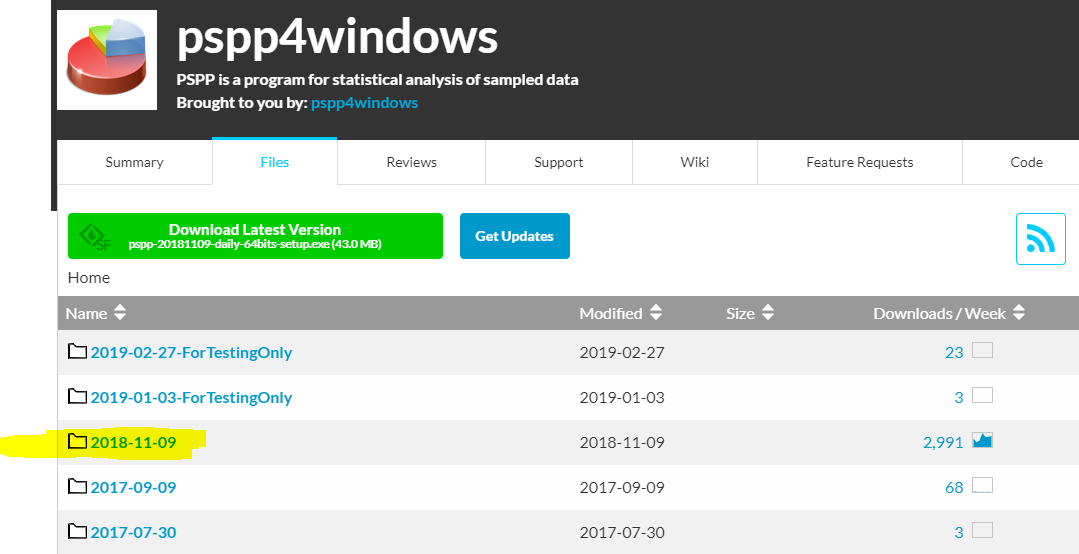 PSPP
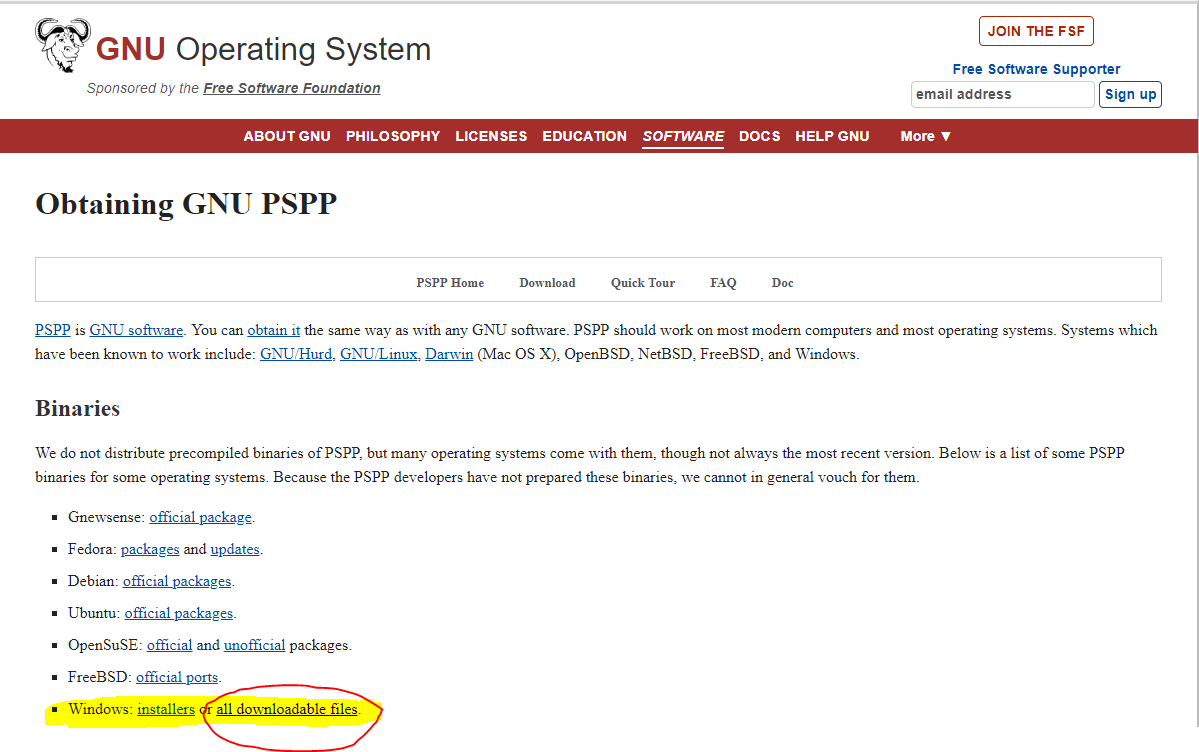 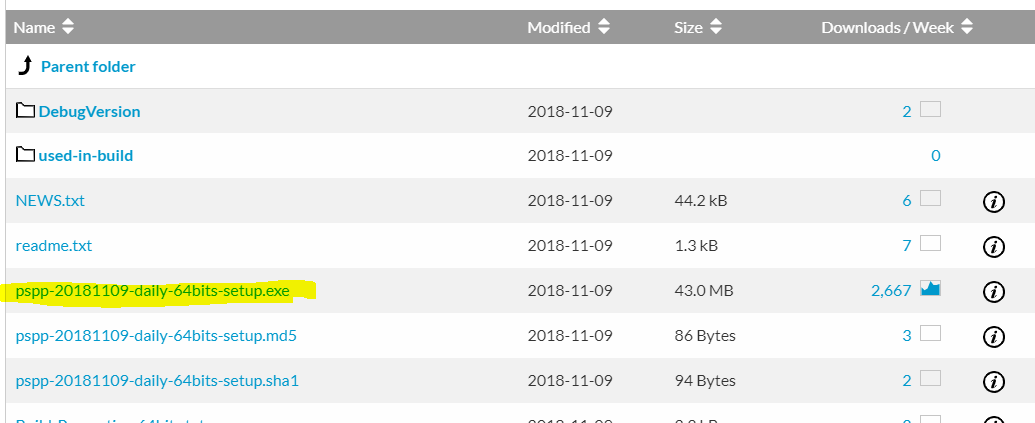 4
[Speaker Notes: Son yükleme sayfasının doğrudan linki:
https://sourceforge.net/projects/pspp4windows/files/2018-11-09/]
Excel
MS Office
Tablo, grafik, hesaplama
Ücretli
Libre Office (ücretsiz)
5
[Speaker Notes: Libre Office: https://tr.libreoffice.org/]
R
İstatistiksel hesaplama ve grafik oluşturma yazılımı
Çok çeşitli ve işlevsel grafikler
Birçok farklı yazılımla birlikte çalışabiliyor
Açık kaynak kodlu: https://www.r-project.org/about.html
R Commander
6
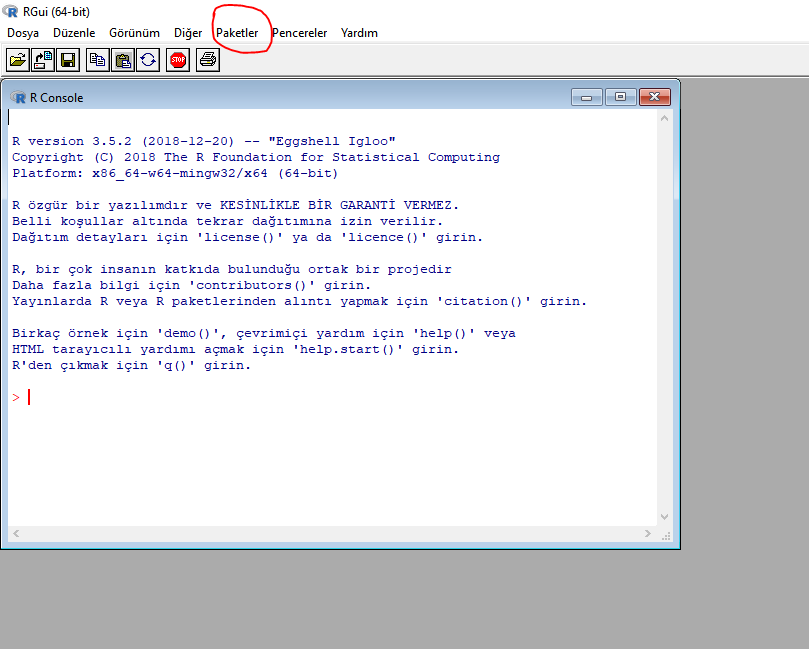 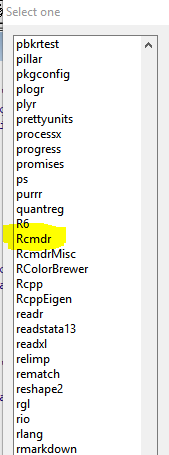 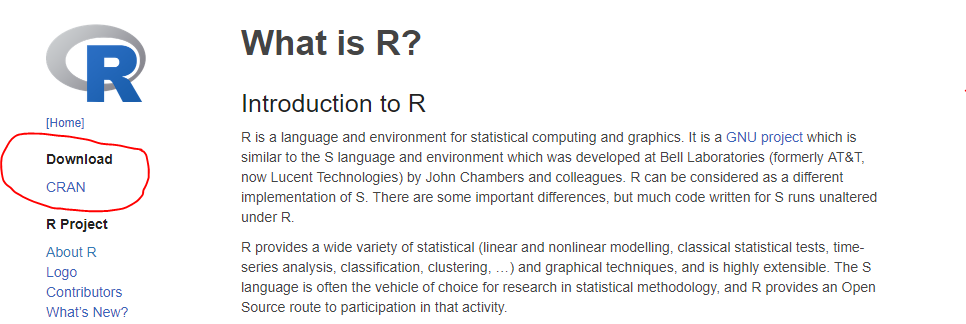 7
[Speaker Notes: Paketlerden paket yükle seçilir ve ekranda sarı işaretli olan Rcmdr yüklenir. Rcommander R’ın bir arayüzüdür.  Yükleme işi bitince her çalışmanın başında > library (Rcmdr) yazılıp yüklenen paket çağrılmalıdır.]
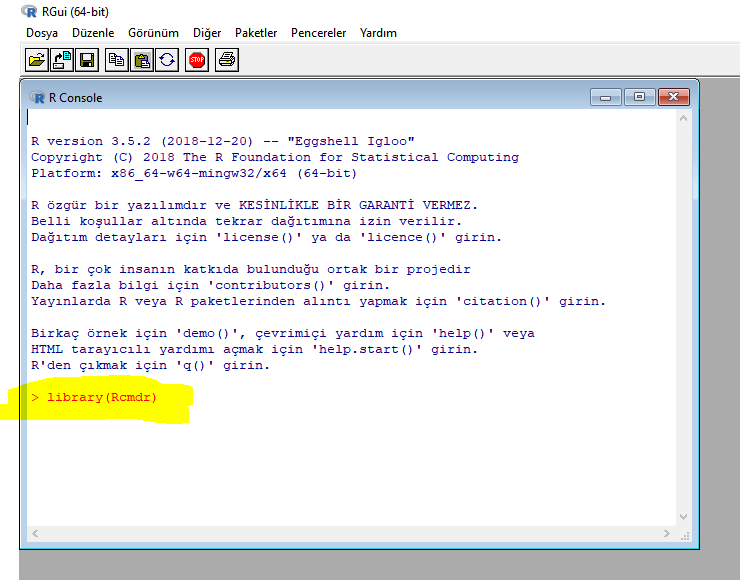 8
[Speaker Notes: Paketlerden paket yükle seçilir ve ekranda sarı işaretli olan Rcmdr yüklenir. Rcommander R’ın bir arayüzüdür.  Yükleme işi bitince her çalışmanın başında > library (Rcmdr) yazılıp yüklenen paket çağrılmalıdır.]
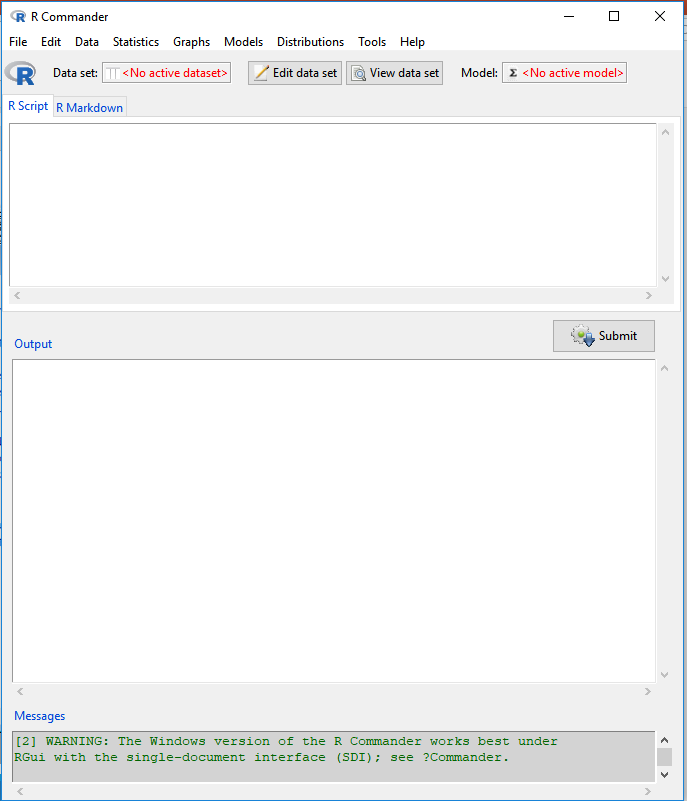 9
[Speaker Notes: Çağrılan Rcommander arayüzü ekranda görüldüğü gibidir. İstatistiksel hesaplamalar bu ara yüzden yapılacaktır.]
Veri seti
2018-2019 Bahar Döneminde BBY252 dersini alan öğrencilerin cinsiyetleri, ara sınav, final ve dönem ödevi notları
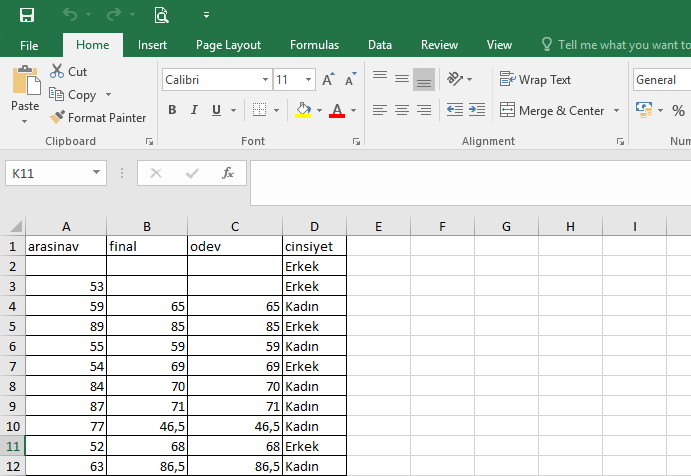 10
Sorular
Dersi kaç öğrenci almış?
Kaç değişken var?
Her bir değişken için veri sayısı ne?
Nicel değişkenler? Nitel değişkenler?
Hangi değişkenler için kesikli, hangi değişkenler için sürekli veri toplanmış?
11
Cinsiyete göre dağılım
2018-2019 Bahar döneminde BBY252 dersini alan öğrencilerin cinsiyetlerine göre dağılımı nasıldır?
12
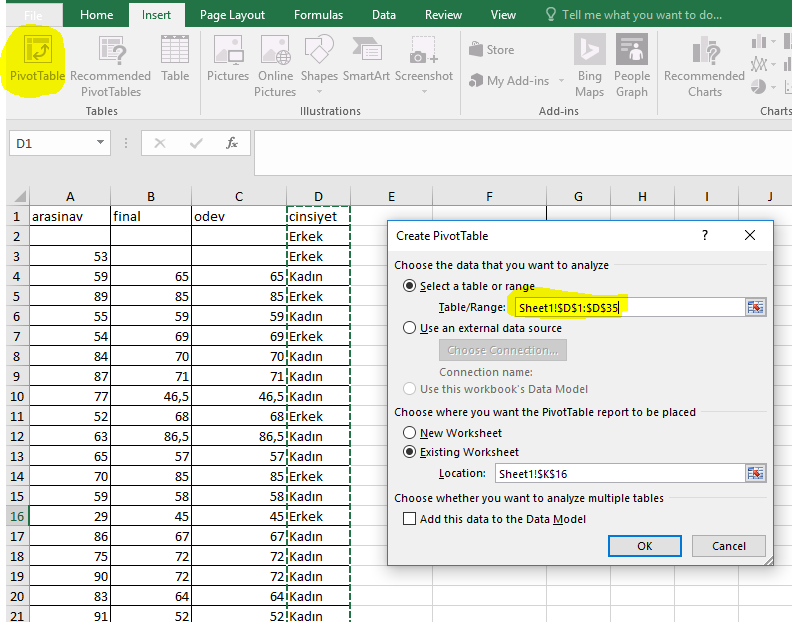 Sıklık tablosu (Excel)
13
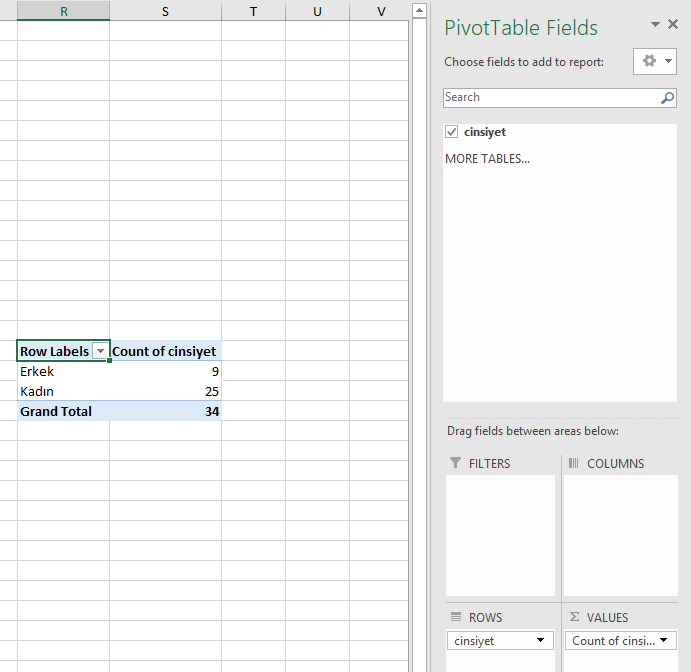 14
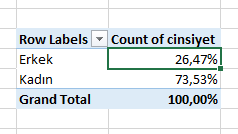 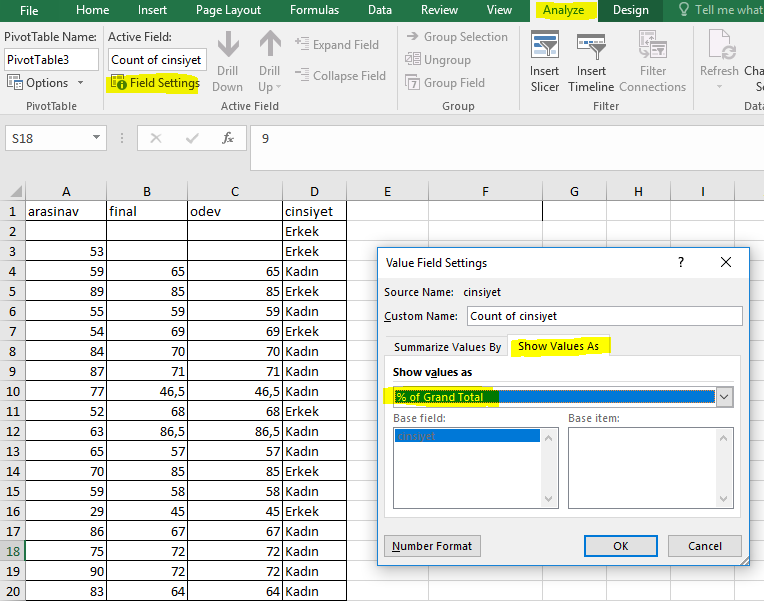 15
[Speaker Notes: Sıklıklar yerine yüzdeleri hesaplatmak istediğimizde izleyeceğimiz yol ve elde edeceğimiz sonuç tablosu. Bu seçenekler imleç tablonun sıklıklar kısmında iken yapılmalı.]
Cinsiyete göre dağılım (SPSS)
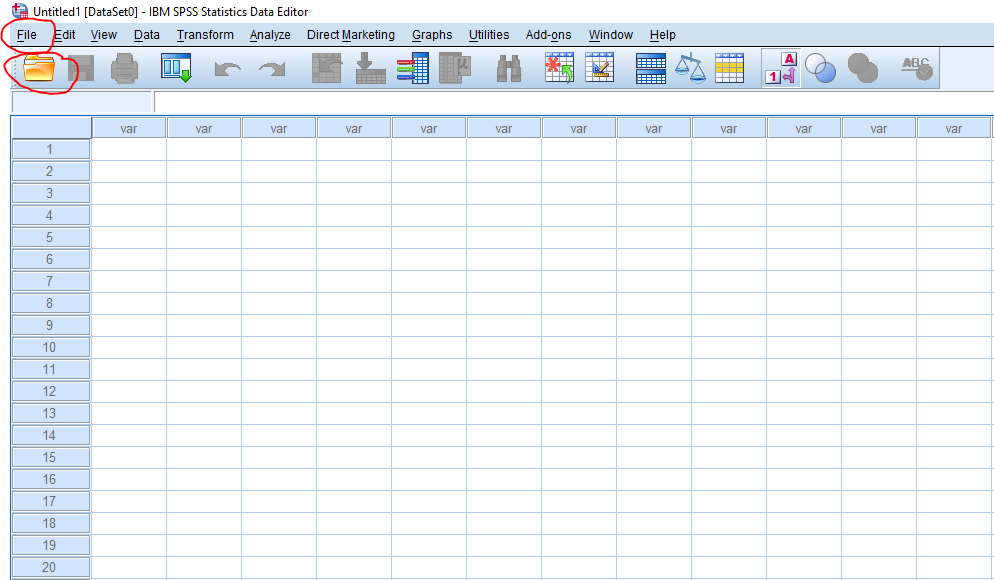 16
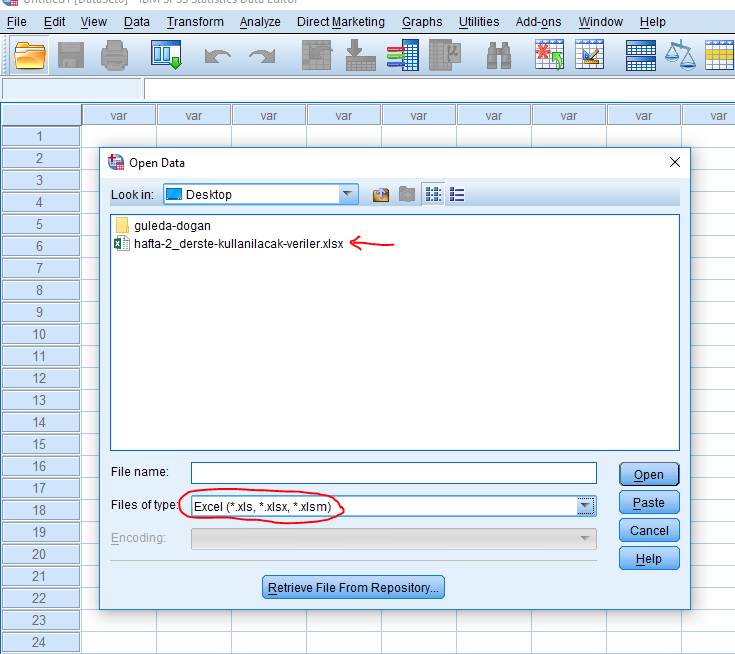 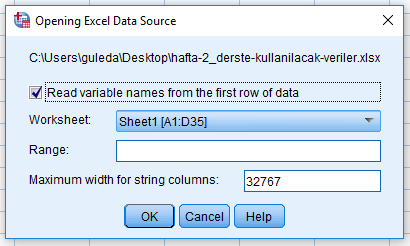 17
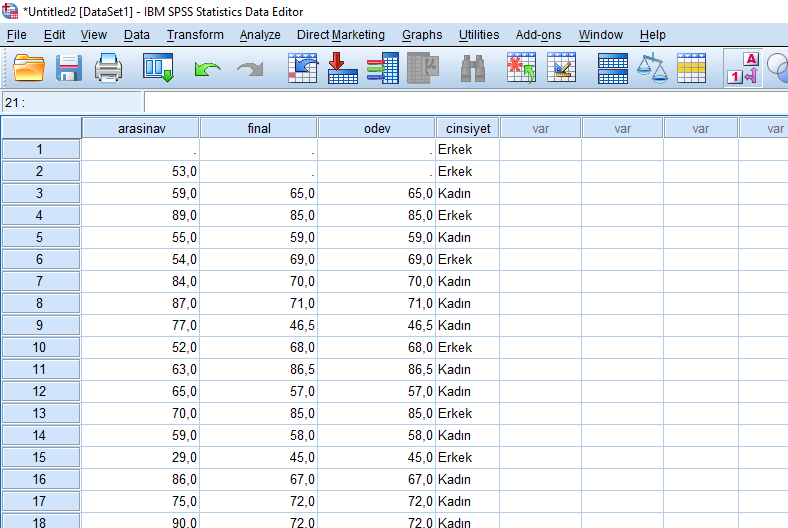 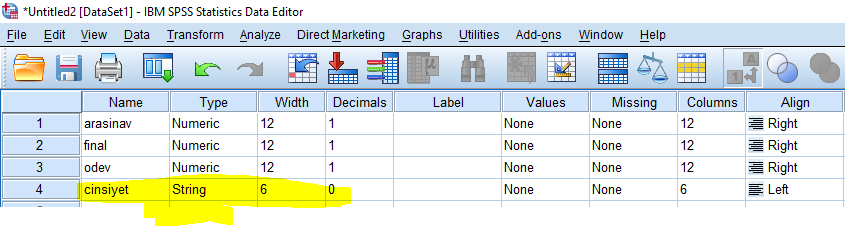 18
[Speaker Notes: Numeric yapıldığında veriler kayboluyor.
Kodlama yapılıp numeric yapıldığında veriler yine kayboluyor.]
Ctrl + F
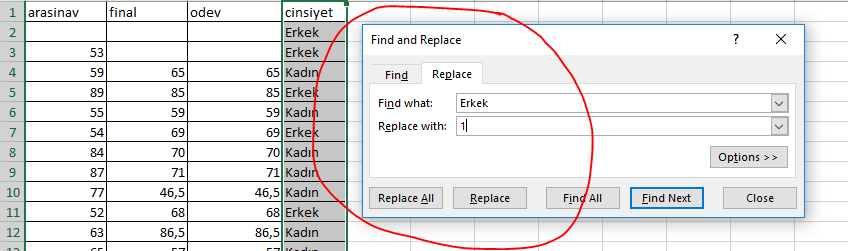 Ctrl + Shift +
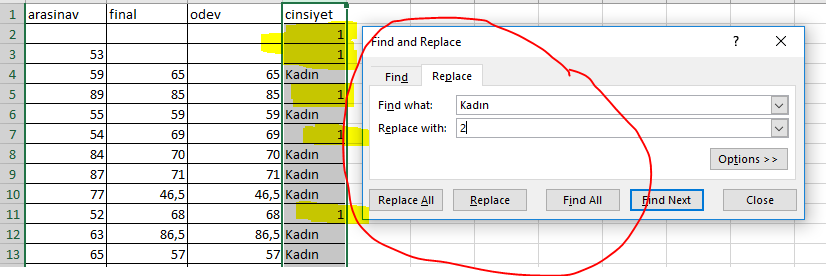 19
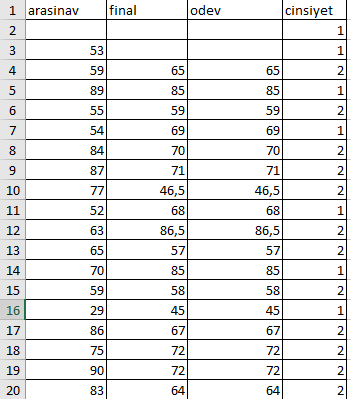 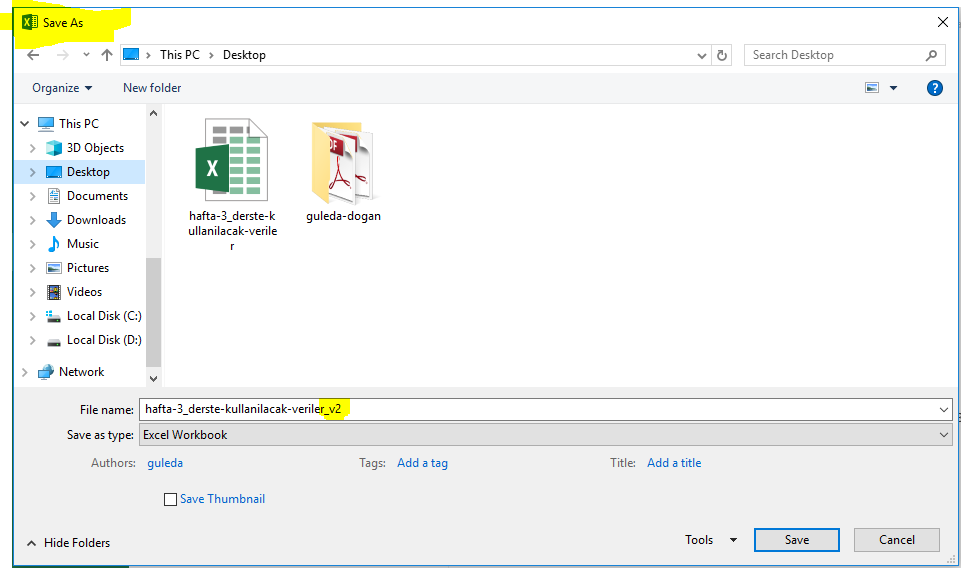 20
[Speaker Notes: SPSS’e çekilecek Excel verisi bu formatta olmalı. Önceki formatta (yani, Cinsiyetin altında «Kadın» ve «Erkek» ifadelerinin yer aldığı formatta) SPSS üzerinden analiz yapılmak istendiğinde sorun çıkıyor.]
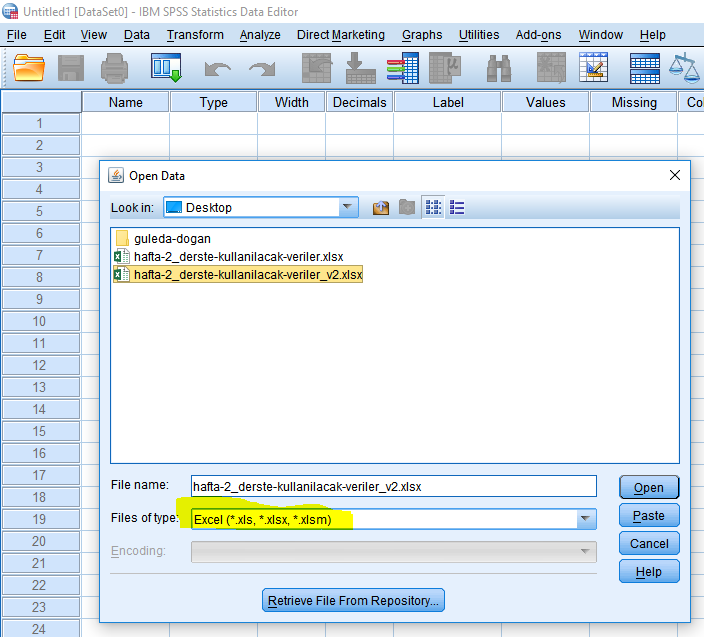 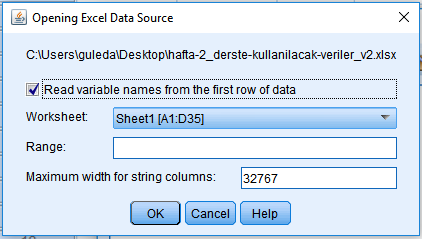 21
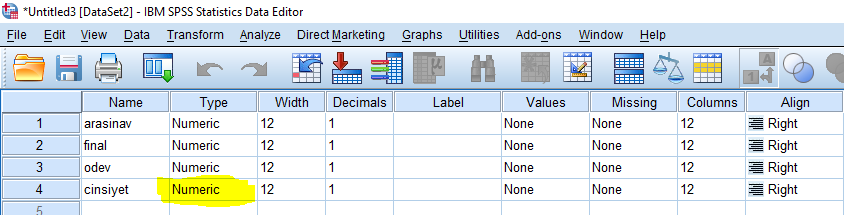 22
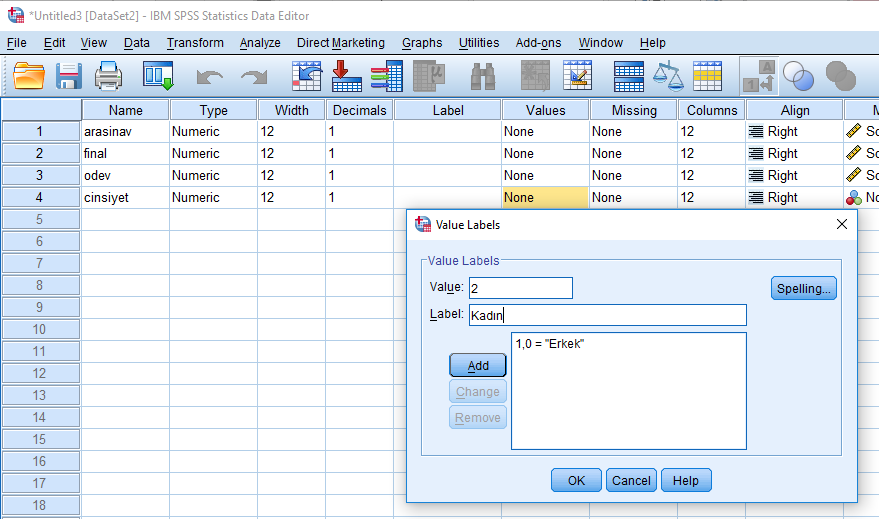 23
[Speaker Notes: Cinsiyet altındaki 1’in Erkekleri, 2’nin Kadınları temsil ettiğini belirtmek için değişken düzeyleri SPSS’te ekranda görüldüğü gibi tanımlanmalı.]
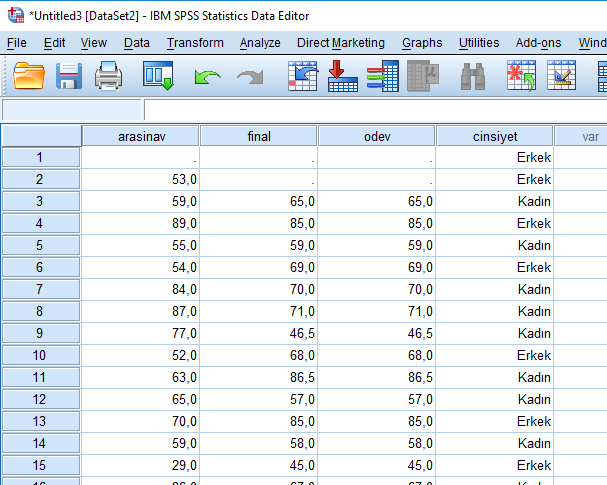 24
[Speaker Notes: Değişken sayfasında cinsiyet değişkeni için yapılacak olan tanımlama işleminden sonra veri syafasında cinsiyet değişkenine ilişkin verilerin ekrandaki gibi görünmesi gerekiyor.]
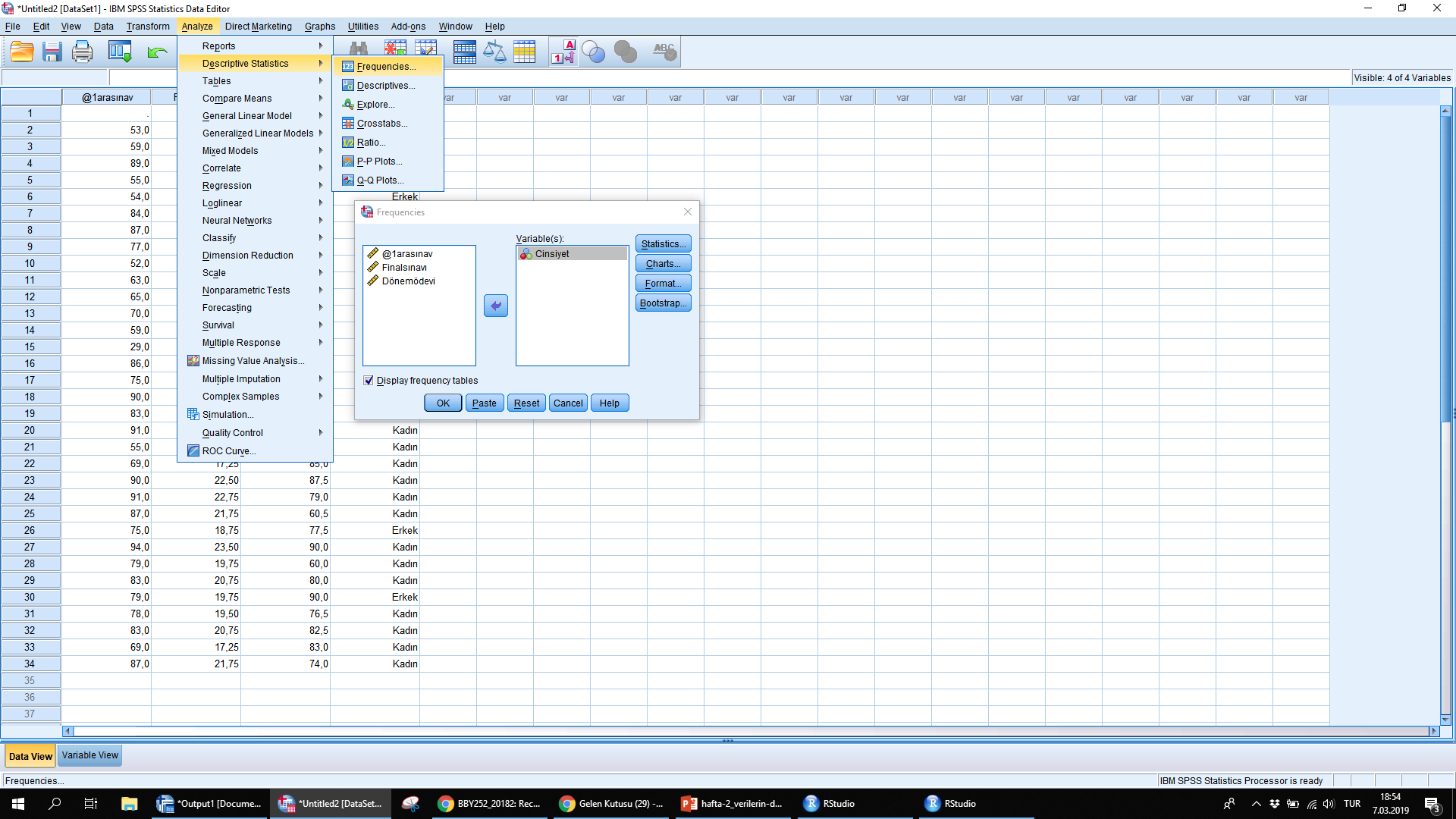 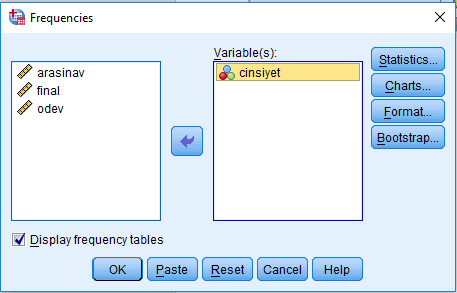 25
[Speaker Notes: SPSS üzerinden tek bir değişken için (örnekte cinsiyet değişkeni) sıklık tablosu oluşturmak için ekranda görülen işlemler yapılmalıdır.]
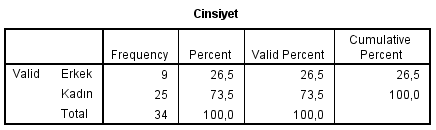 26
[Speaker Notes: Bir önceki ekranda görünen işlemler yapıldığında SPSS’in ürettiği sıklık tablosu yukarıdaki gibi olmaktadır.]
Cinsiyete göre dağılım (R Commander)
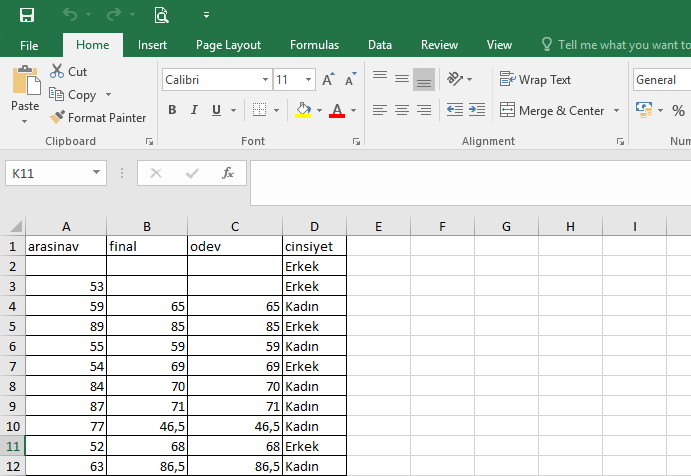 27
[Speaker Notes: Ekrandaki formattaki veri R Commander tarafından çekilebilmektedir.]
Cinsiyete göre dağılım (R Commander)
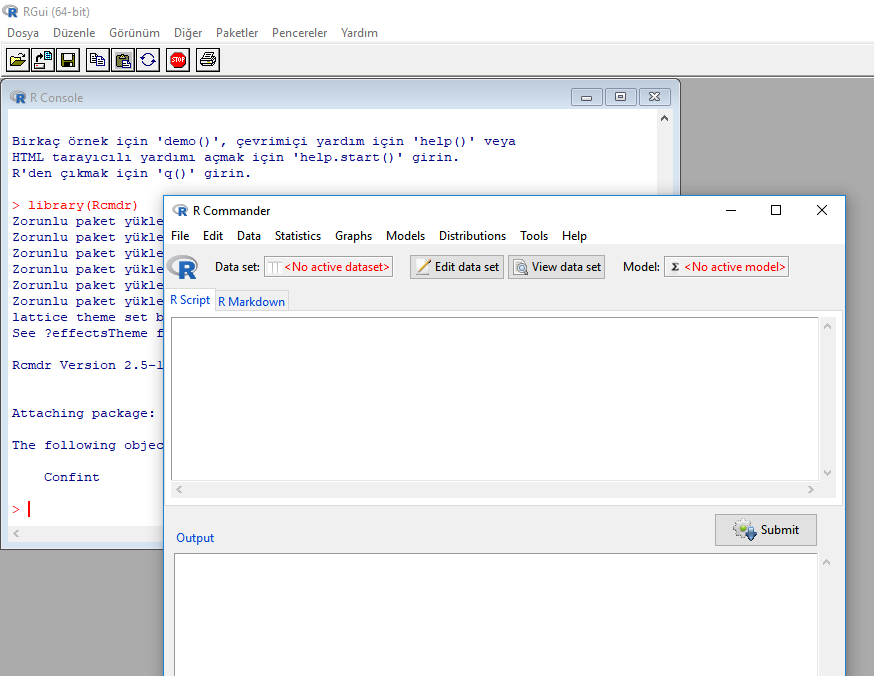 28
[Speaker Notes: R açılıp > library (Rcmdr) yazıldığında daha önce yüklenen R Commander arayüzü gelmekte ve bu arayüz kullanılarak sıklık tablosu oluşturulabilmektedir. Öncelikle bir önceki slayttaki excel veri setinin çekilmesi gerekir.]
Data > Import data > From Excel
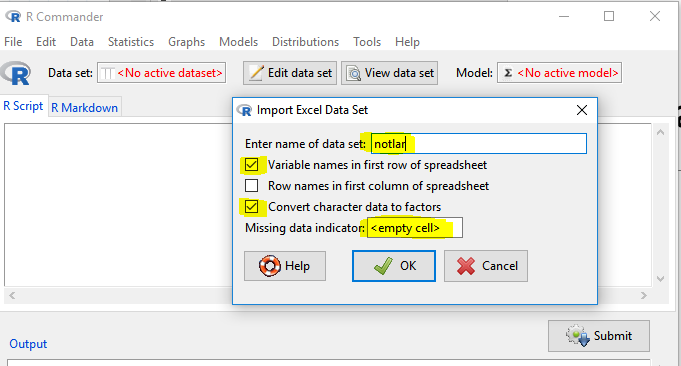 29
[Speaker Notes: R Commander’a Excel veri setinin çekilmesi işlemi.]
Statistics > Summaries > Frequency Distributions
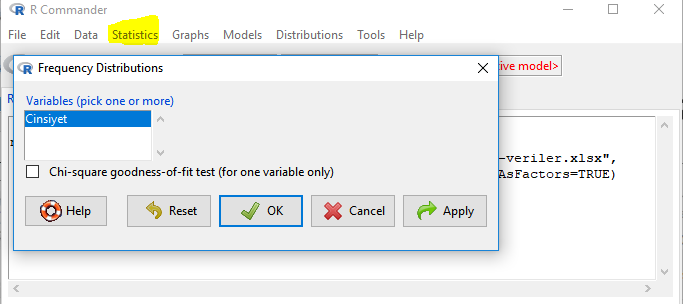 30
[Speaker Notes: R Commander üzerinde tek değişken için sıklık tablosu oluşturma işlemi]
Cinsiyete göre dağılım (R Commander)
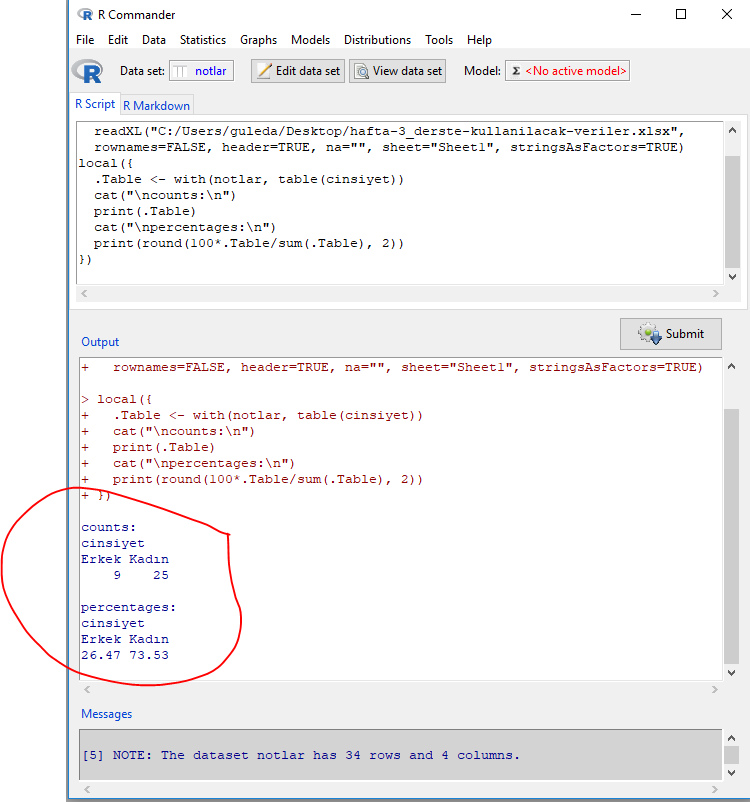 31
[Speaker Notes: R Commander tarafından oluşturulan sıklık tablosu]
Sıklık dağılımı (PSPP)
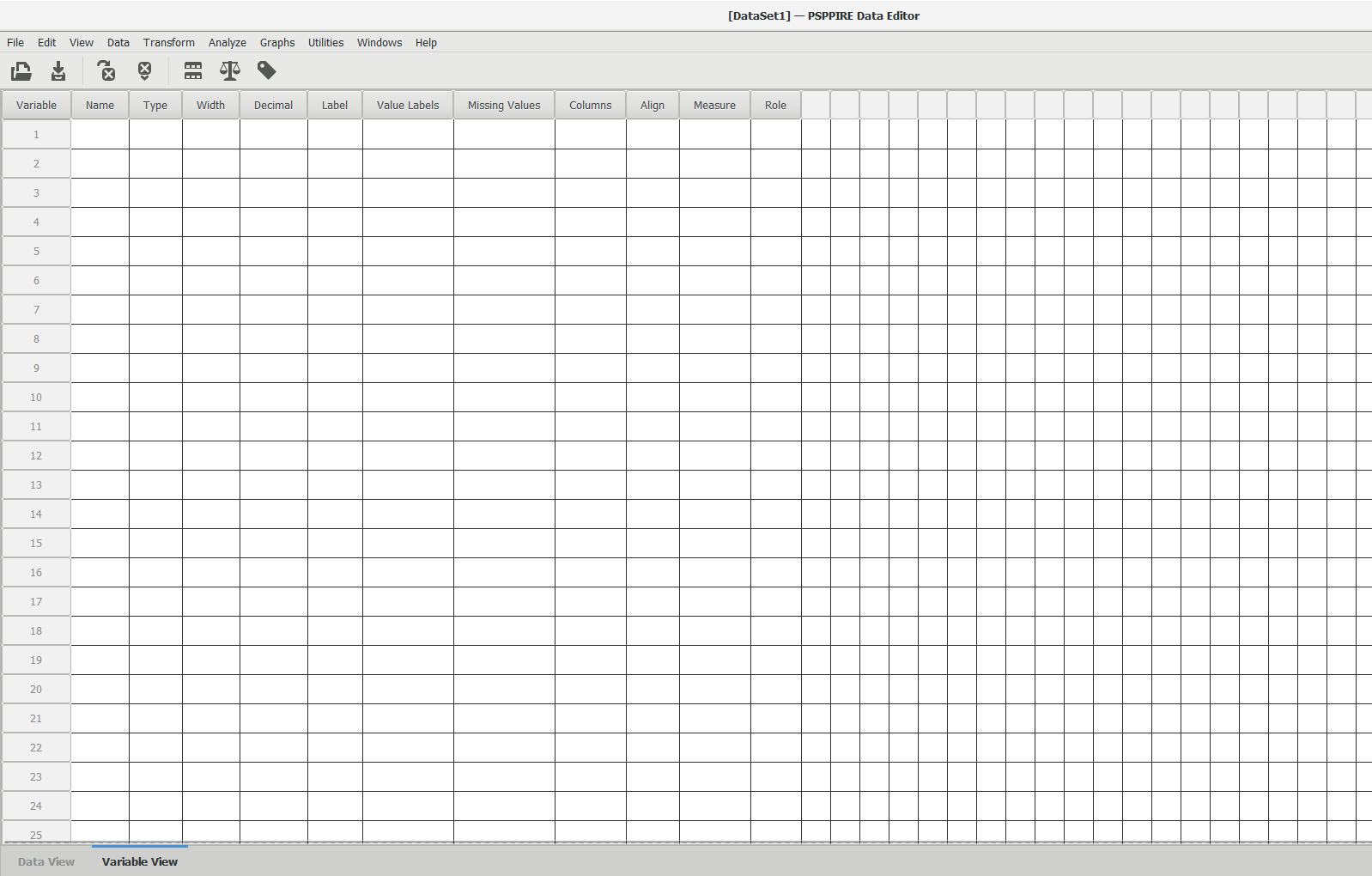 32
[Speaker Notes: PSPP veri sayfası]
Cinsiyete göre dağılım (PSPP)
.csv formatındaki dosyalarla çalışıyor
.xlsx veri dosyasını .csv formatına dönüştürmek gerek
Veri dosyası açılıp, File > Save as > Save as type: CSV (Comma Deliminited) seçilir
33
.xlsx ile .csv farkı
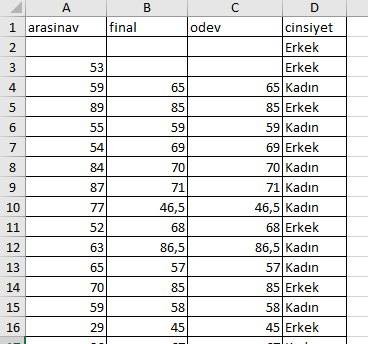 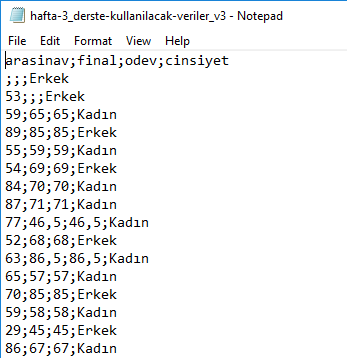 34
PSPP’ye çekilecek veri
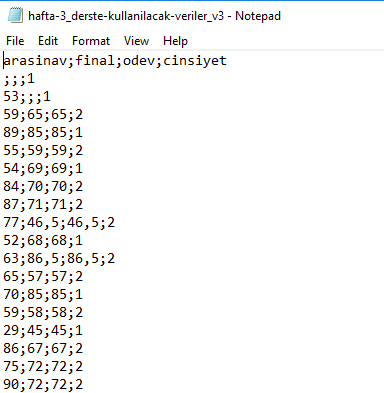 35
[Speaker Notes: PSPP’ye çekilecek csv verisi ekrandaki gibi olmalıdır. Cinsiyet kadın-erkek olarak değil, 1-2 şeklinde olmalıdır!]
File > Import data
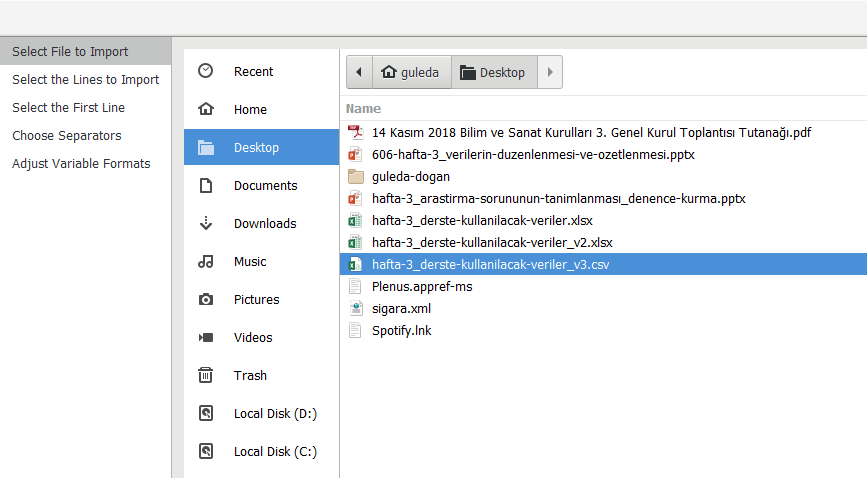 36
[Speaker Notes: Bir önceki ekrandaki csv verisinin PSPP’ye çekilmesi]
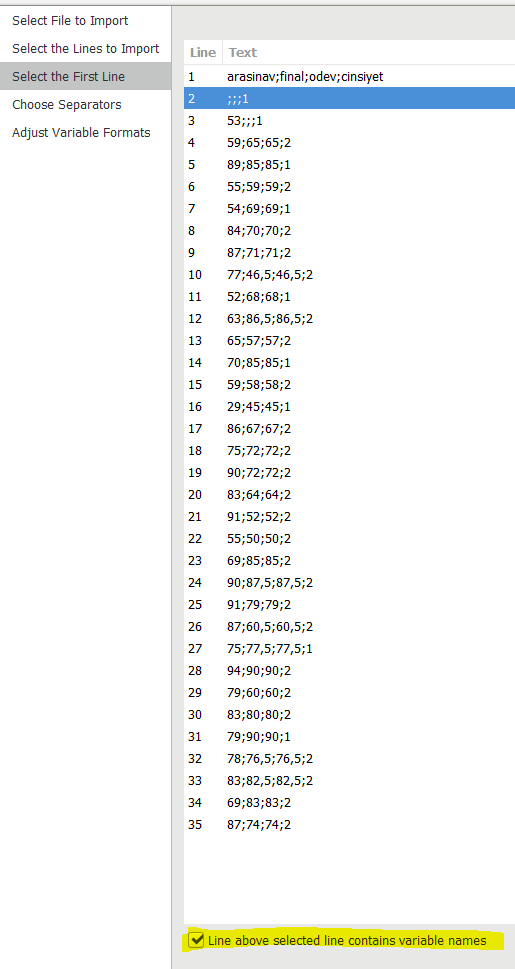 Next > Next
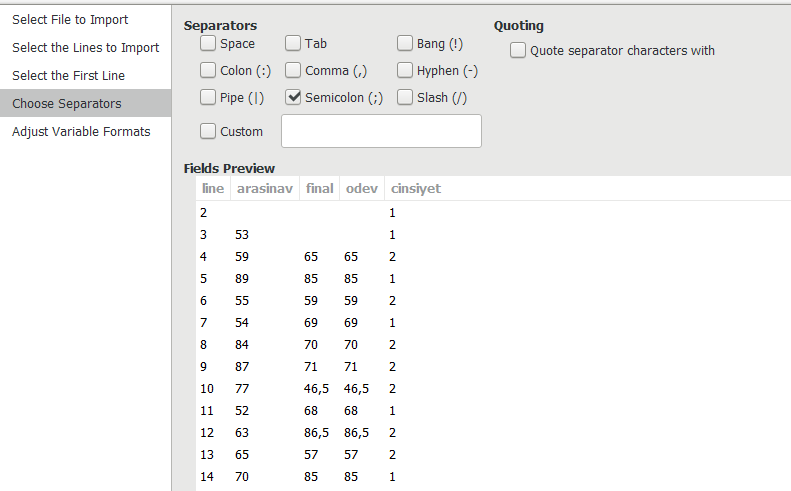 37
[Speaker Notes: Csv verisinin PSPP’ye çekilmesi esnasında takip edilen adımlar]
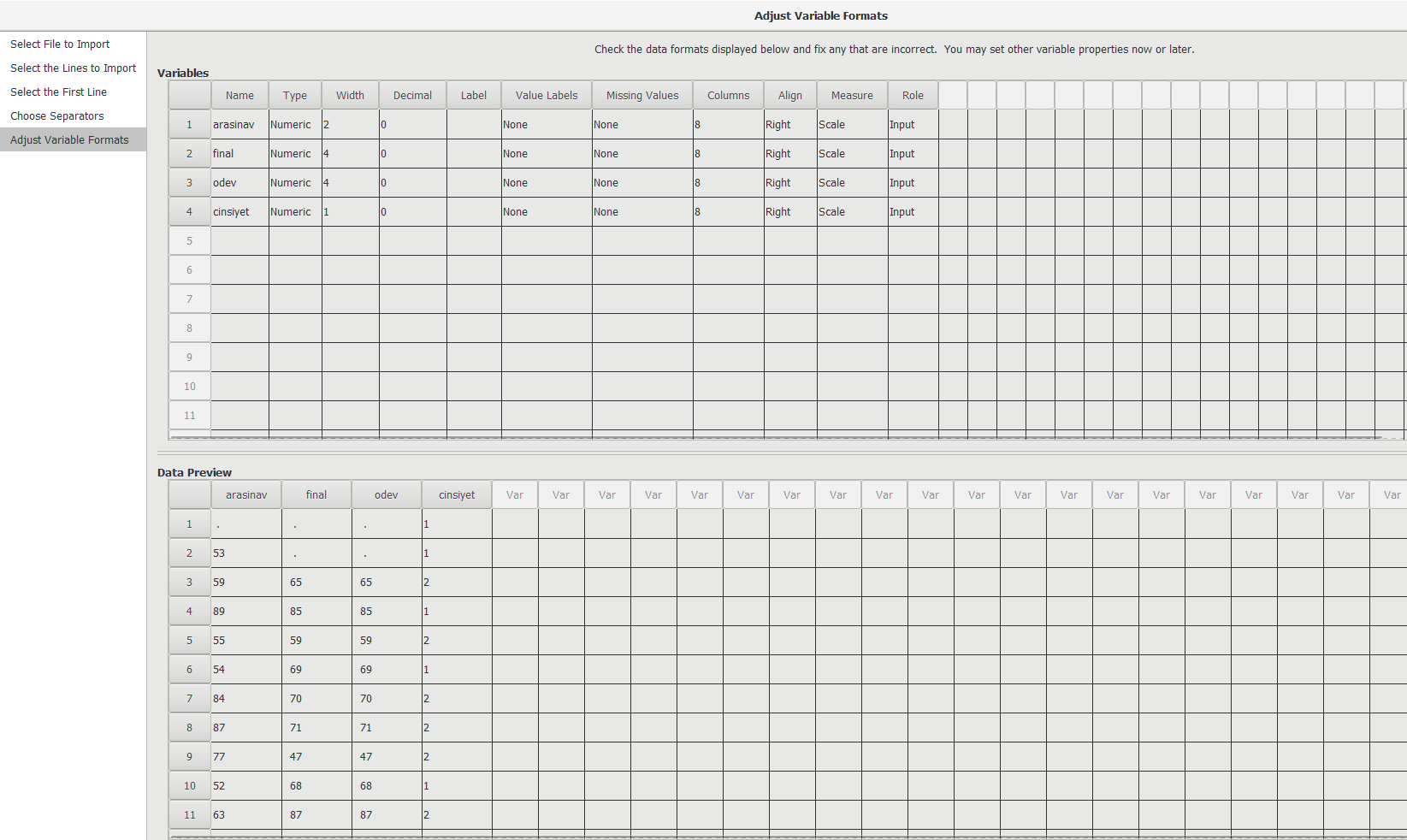 Next > Next
38
[Speaker Notes: Veri çekildiğinde PSPP veri sayfası ve değişken sayfasının nasıl göründüğü]
Sıklık tablosu (PSPP)
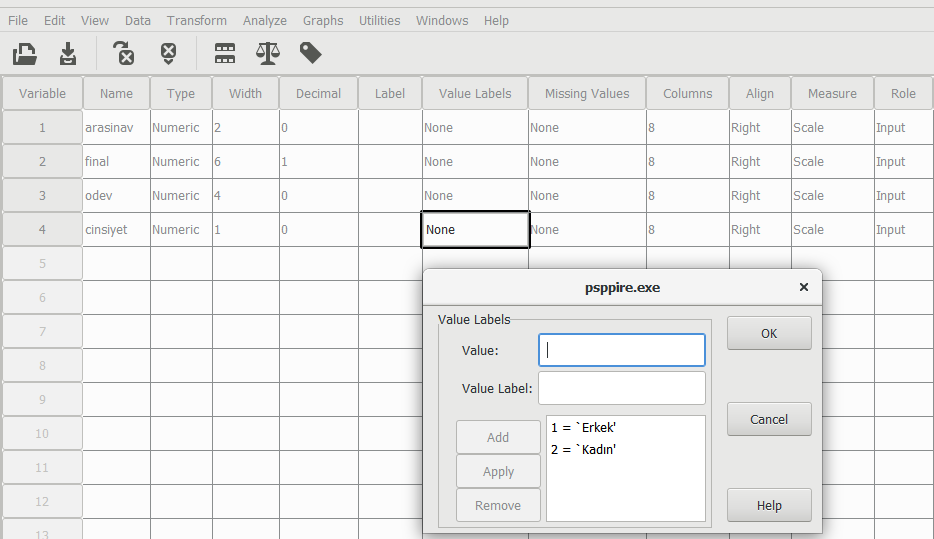 39
[Speaker Notes: PSPP üzerinde cinsiyet değişkeni için kodlama yapılması gerekiyor. Bunu 1 değerinin erkek, 2 değerinin ise kadın cinsiyetini gösterdiğini PSPP’ye anlatmak için yapıyoruz.]
Cinsiyete göre dağılım (PSPP)
Analyze > Descriptive Statistics > Frequencies
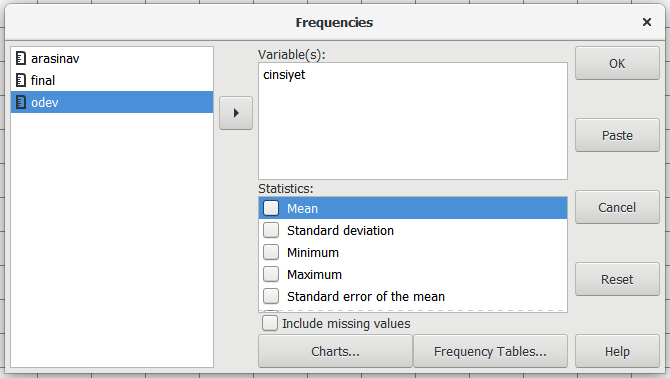 40
[Speaker Notes: PSPP üzerinden cinsiyet değişkeni için (yani 1 değişken söz konusu olduğunda) sıklık tablosu oluşturma işlemi]
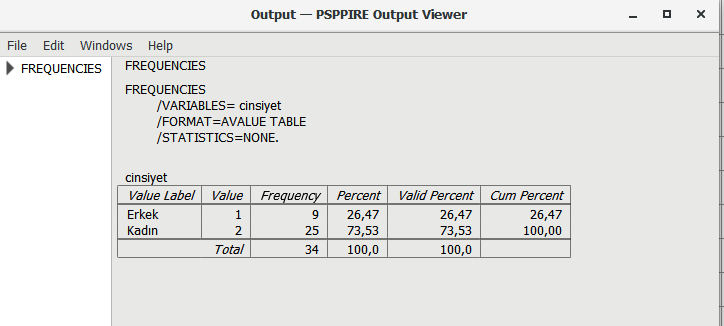 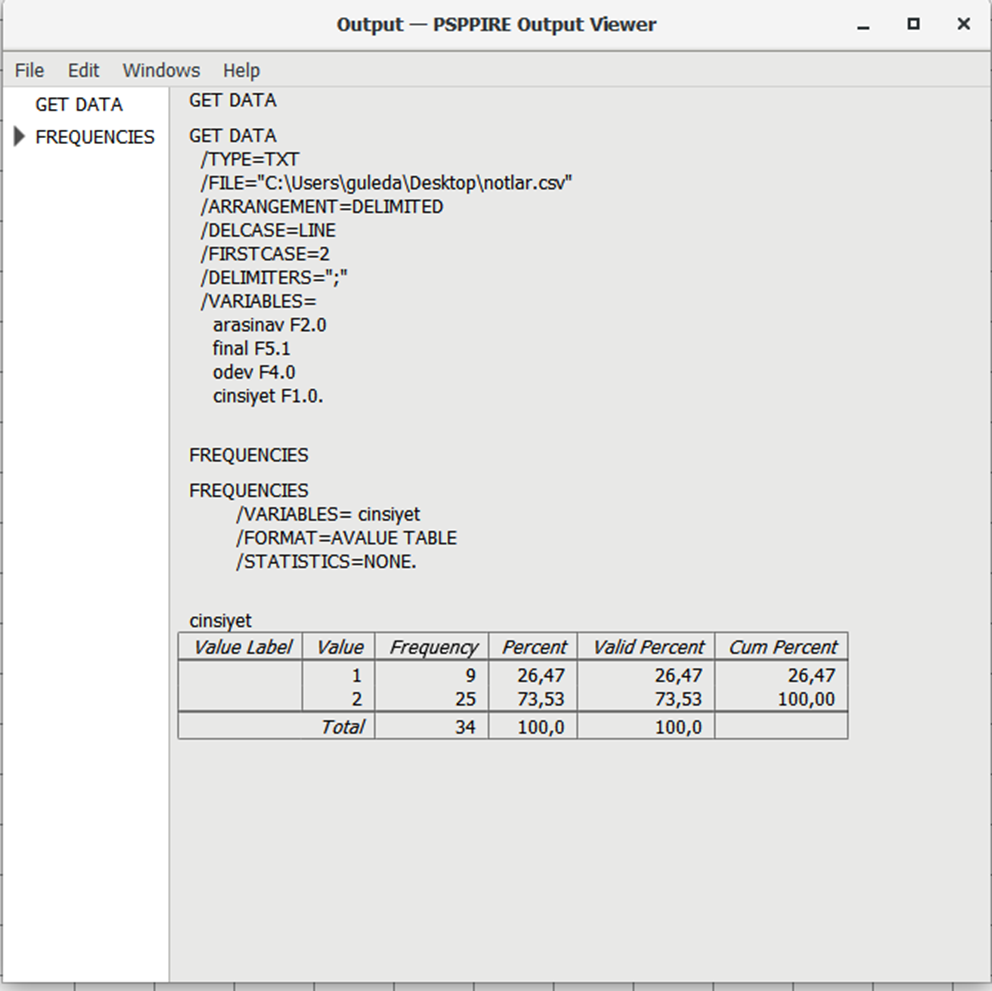 41
[Speaker Notes: PSPP üzerinden oluşturulan tek değişkenli sıklık tablosu]
Cinsiyete ve geçme/kalma durumuna göre dağılım
2018-2019 Bahar döneminde BBY252 dersini alan öğrencilerin cinsiyetlerine ve geçme/kalma durumlarına göre dağılımı nasıldır?

Değişkenler: Cinsiyet ve geçme/kalma durumu
Değişkenlerin düzeyleri?
Nicel mi nitel mi?
Kesikli mi sürekli mi?
42
Cinsiyete ve geçme/kalma durumuna göre dağılım
Geçme/kalma durumunu bilmek için geçme notları bilinmeli

Geçme notu: Ara sınav (%25), Dönem ödevi (%25), Final sınavı (%50)
Geçme/kalma durumu: 0-49 (Kaldı), 50-100 (Geçti)
43
Cinsiyete ve geçme/kalma durumuna göre dağılım (Excel)
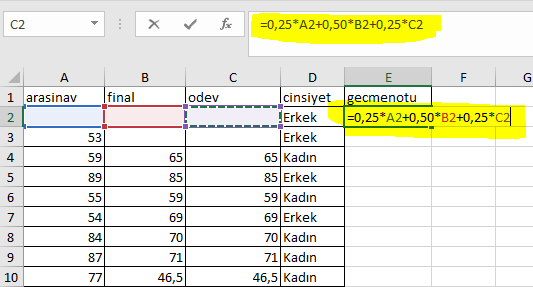 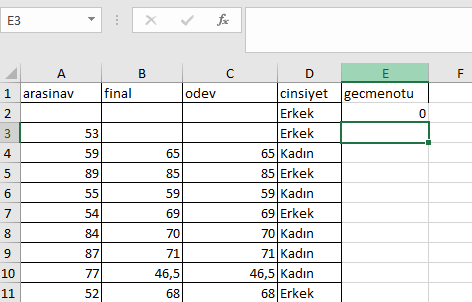 44
[Speaker Notes: Bir önceki slaytta verilen ağırlıklara göre geçme notunun Excel üzerinde hesaplanması için yazılacak formül.
Formülü yazdıktan sonra enter dediğimizde ilk gözede sonuç görünüyor.
Tüm gözelerde görünmesi için gözenin sağ alt kısmına geliyoruz ve ince siyah artı işaretini görünce çift tıklıyoruz. Böylece aynı formül tüm gözeler için uygulanmış ve her bir öğrencinin geçme notu hesaplanmış oluyor.]
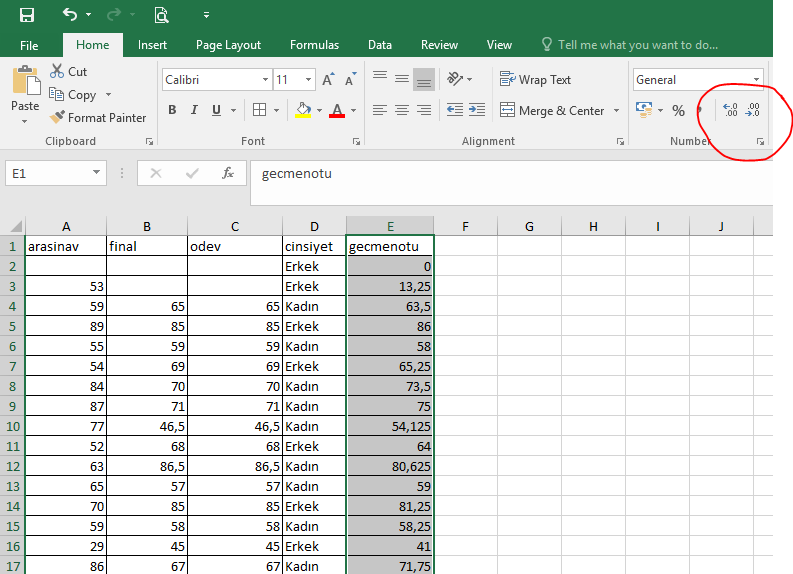 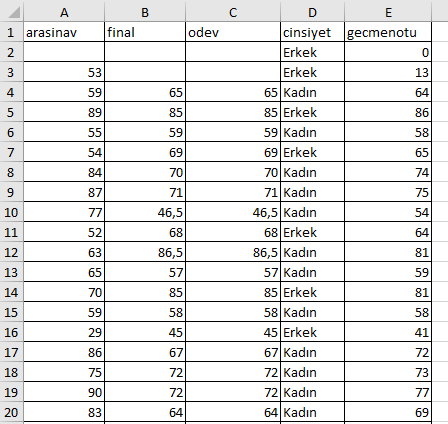 45
[Speaker Notes: Kırmızı işaretli kısımdan virgülden sonraki kısmı tamamen kaldırabilir ya da virgülden sonra kaç hane olmasını istiyorsak ona göre ayarlama yapabiliriz.]
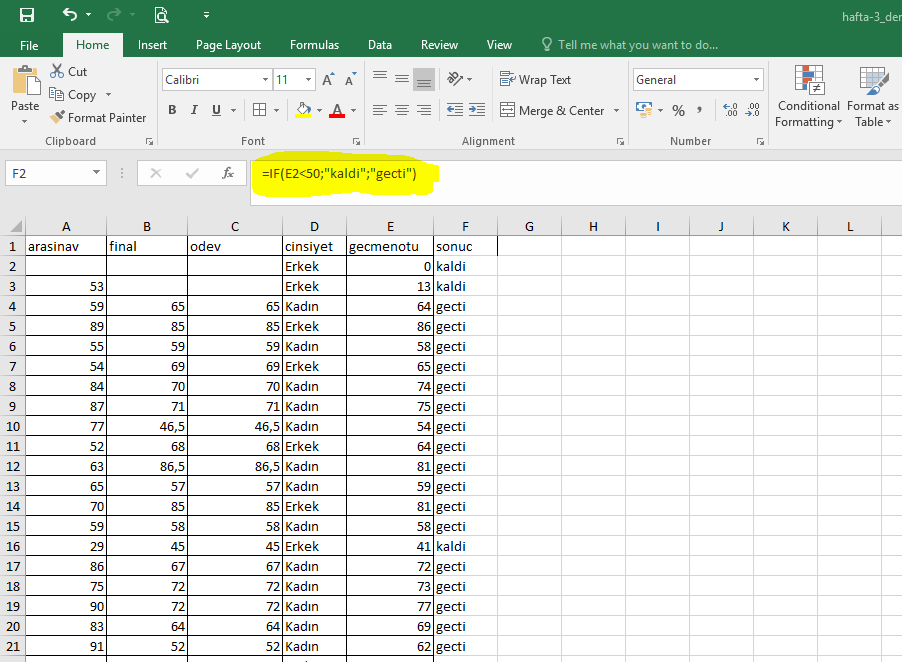 46
[Speaker Notes: Geçme notuna göre öğrencilerin geçme kalma durumunu belirlemek için ekranda görünen formülü yazmalıyız. Bu formülü imleç F2 gözesindeyken yazıyoruz. Her öğrenci için sonucun bulunması için F2 gözesinin sağ alt kısmına gelip siyah ince artı işaretini görünce çift tıklıyoruz.


Not: Sonradan sorun yaşamamak için değişken adlarında Türkçe karakter/boşluk kullanmamaya dikkat ediyoruz.]
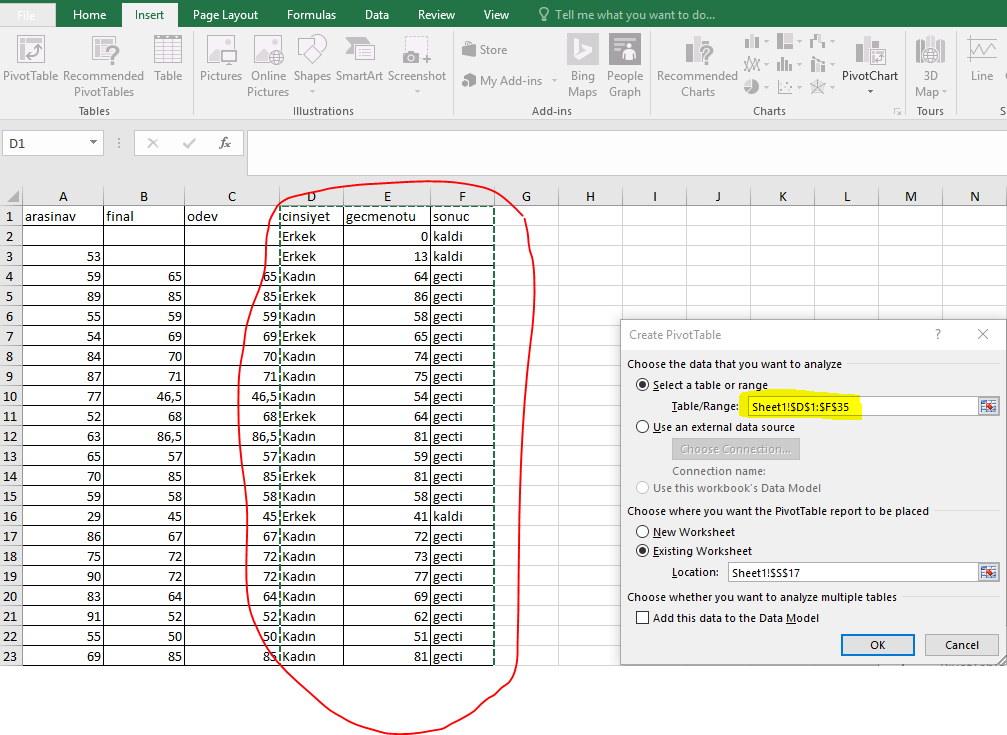 47
[Speaker Notes: Bu defa iki değişken için sıklık tablosu oluşturmak istediğimiz için bu değişkeni (ve bu değişkenlere ilişkin tüm değerleri içine alacak aralığı seçmemiz gerekiyor. Ekranda kırmızı ile gösterilen aralığı seçmelisiniz. Tabii bu seçini Ekle > Pivot Tablo seçiminden sonra çıkan pencere üzerinde yapıyorsunuz.]
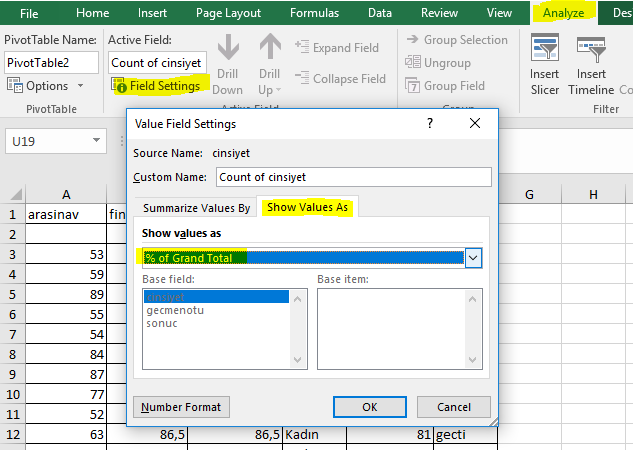 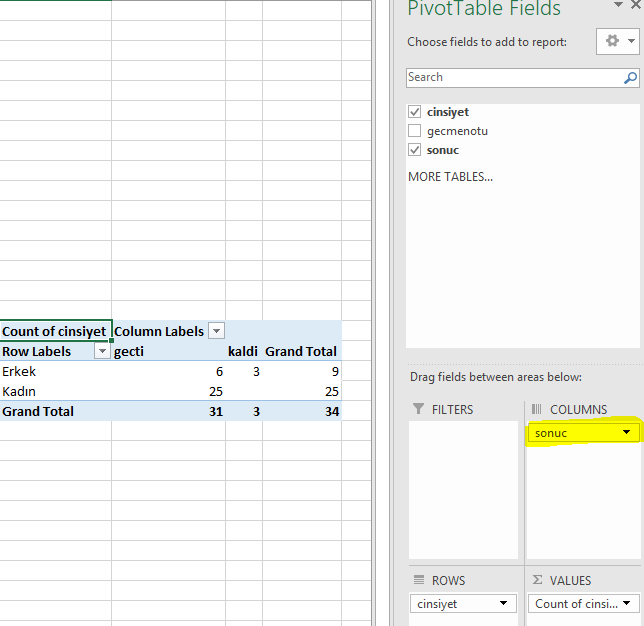 48
[Speaker Notes: Seçimi yapıp OK dediğinizde sol tarafa pivot tablo menüsü geliyor. Satır kısmına cinsiyeti, değer kısmına cinsiyeti ve sütun kısmına ise sonuç değişkenini attığınızda, ekrandaki gibi satır değişkeninin cinsiyet, sütun değişkeninin ise sonuçlar olduğu bir sıklık tablosu elde ediyorsunuz. İki değişkenli bu sıklık tablosunda sıklık değerleri yerine yüzdelerin görünmesini isteyebilirsiniz. İki değişken söz konusu olduğunda üç farklı şekilde yüzde hesaplanabiliyor.
Yüzdeyi genel toplama göre hesaplamak
Yüzdeyi satır toplamlarına göre hesaplamak
Yüzdeyi sütun toplamlarına göre hesaplamak
Her bir yöntem ile hesaplanan yüzdeler farklı ve ifade ettikleri şey (yani yorumları da) farklı oluyor.

Yüzdeleri genel toplama göre hesaplamak istiyorsak ekrandaki adımları takip ediyoruz.]
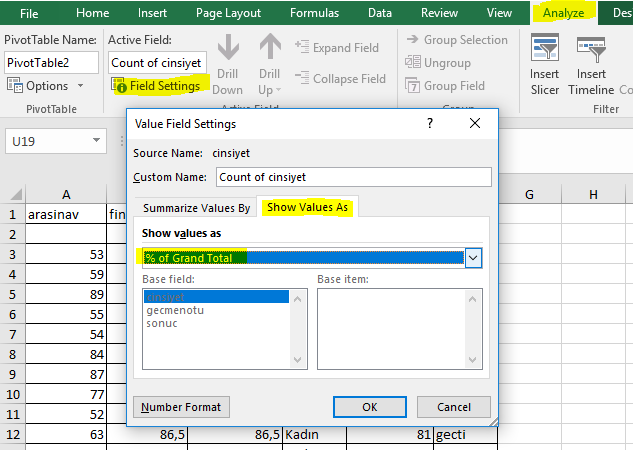 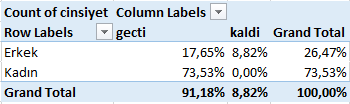 49
[Speaker Notes: Yüzdeleri genel toplama göre hesapladığımızda bulduğumuz sonuç]
Cinsiyete ve geçme/kalma durumuna göre dağılım (Excel)
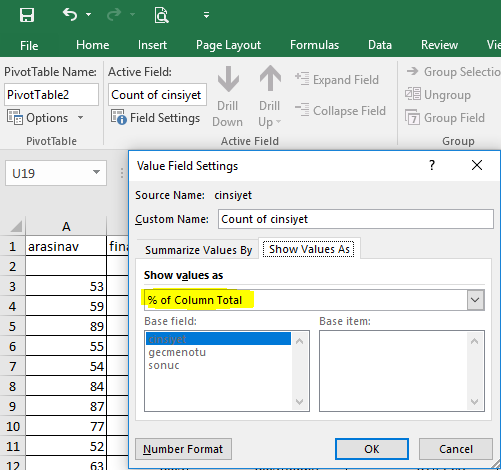 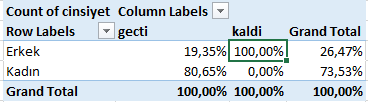 50
[Speaker Notes: Yüzdeleri sütun toplamlarına göre hesaplamak için izlenen adımlar ve bulunan sonuç]
Cinsiyete ve geçme/kalma durumuna göre dağılım (Excel)
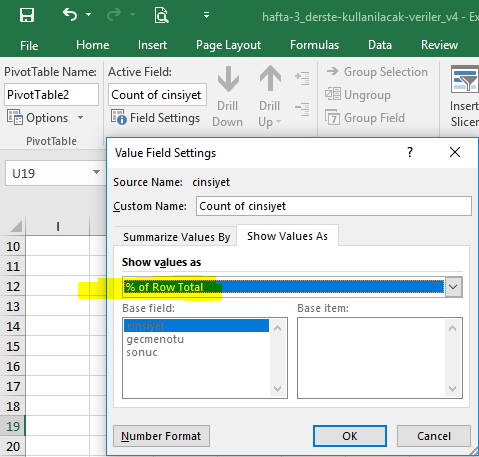 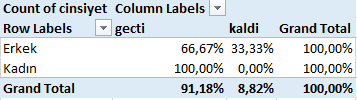 51
[Speaker Notes: Yüzdeleri satır toplamlarına göre hesaplamak için izlenen adımlar ve bulunan sonuç]
Cinsiyete ve geçme/kalma durumuna göre dağılım (Excel)
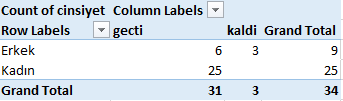 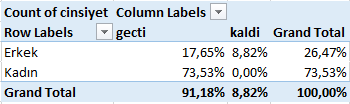 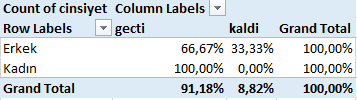 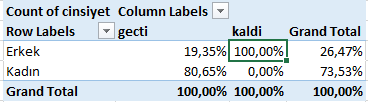 52
[Speaker Notes: Tablo: Genel toplama göre yüzde hesabı
Tablo: Satır toplamına göre yüzde hesabı
Tablo: Sütun toplamına göre yüzde hesabı
Yüzdelerin her birinde farklı olduğuna dikkat edin, yorumlamaları da farklı yapılıyor. Ancak üçü içinde başlık kısmındaki küçük sıklık tablosunda yer alan sıklık değerleri kullanılıyor.]
Cinsiyete ve geçme/kalma durumuna göre dağılım (R Commander)
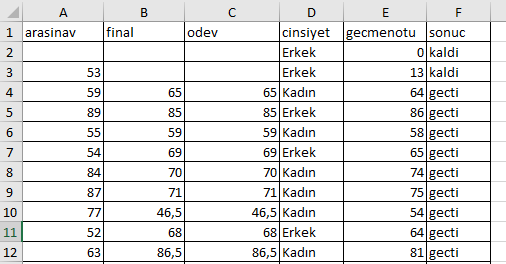 53
[Speaker Notes: R Commander’ın çekeceği veri seti bu yapıda olmalı.]
Cinsiyete ve geçme/kalma durumuna göre dağılım (R Commander)
Data > Import file > From Excel file
Statistics > Contingency tables > Two way table
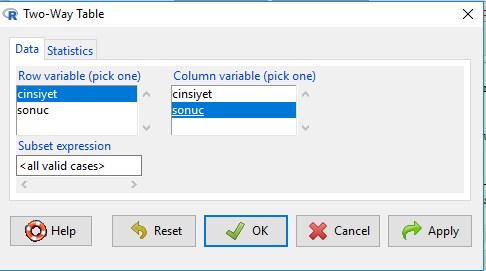 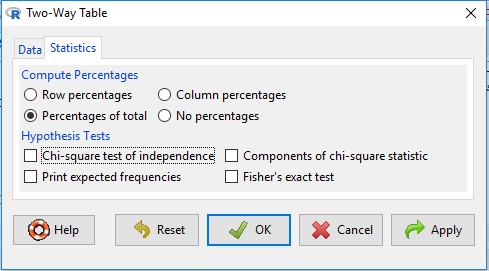 54
[Speaker Notes: R Commander’da iki değişkenli sıklık tablosu oluşturmak için izlenecek işlem adımları. İşlemden önce bir önceki slayttaki formatta verinin R Commander tarafından çekilmiş olması gerektiğini unutmayın!
İki değişkenli sıklık tablosu oluşturmak için data sekmesinden satır ve sütun değişkenleri seçilir. Yüzdelerin genel toplam üzerinden hesaplanmasını istiyorsak Statistics sekmesinden «Percentages of total» seçeneği işaretlenir.]
Cinsiyete ve geçme/kalma durumuna göre dağılım (R Commander)
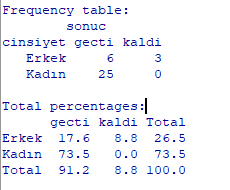 55
[Speaker Notes: Gelen sonuç slayttaki gibi olacak. Yüzdelerin genel toplama göre hesaplatıldığını unutmayın!]
Cinsiyete ve geçme/kalma durumuna göre dağılım (R Commander)
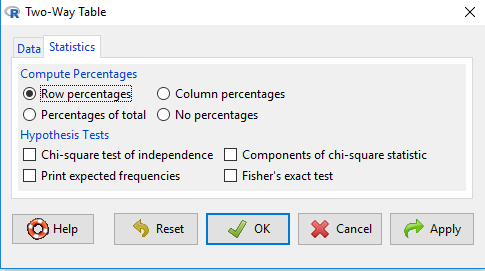 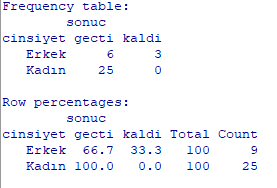 56
[Speaker Notes: Satır toplamlarına göre yüzde hesaplaması yapılsın istiyorsak Statistics sekmesinden «Percentages of total» yerine «Row percentages» seçeneğini işaretlemeliyiz. Bunu seçtiğimizde gelen sonuçta yüzdelerin öncekinden farklı olduğuna dikkat edin!]
Cinsiyete ve geçme/kalma durumuna göre dağılım (SPSS)
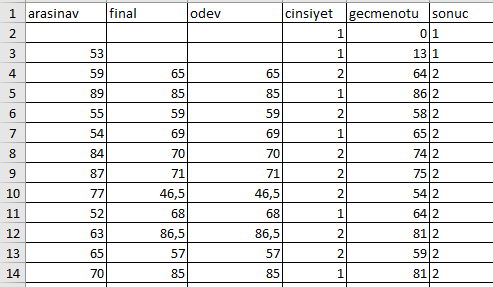 57
[Speaker Notes: SPSS’in çekeceği veri seti bu yapıda olmalı.]
Cinsiyete ve geçme/kalma durumuna göre dağılım (SPSS)
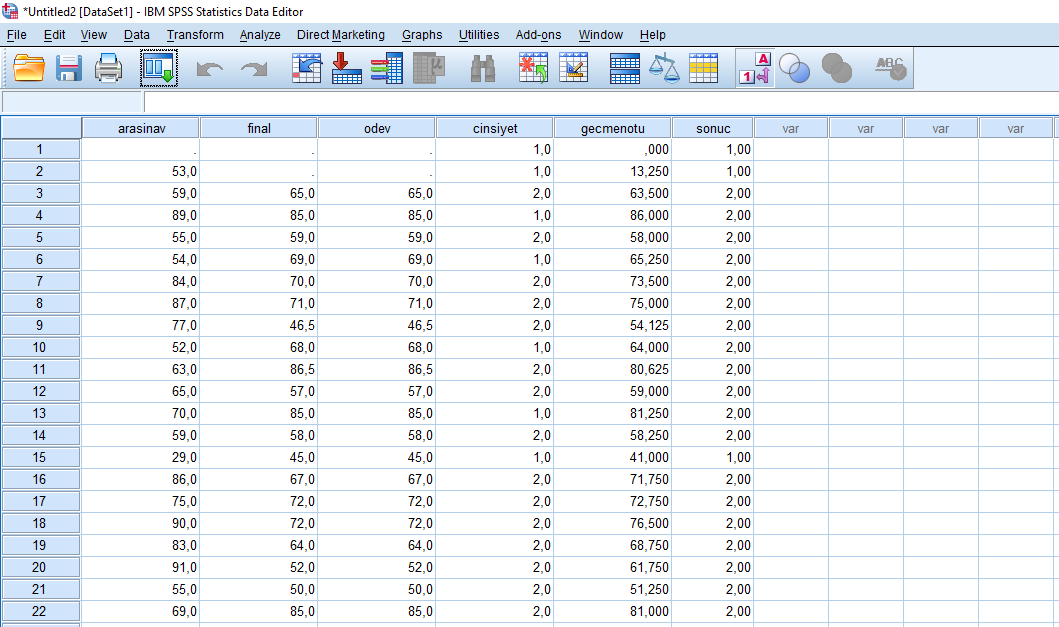 58
[Speaker Notes: Excelden çekilmiş veri SPSS’te bu şekilde görünüyor.]
Cinsiyete ve geçme/kalma durumuna göre dağılım (SPSS)
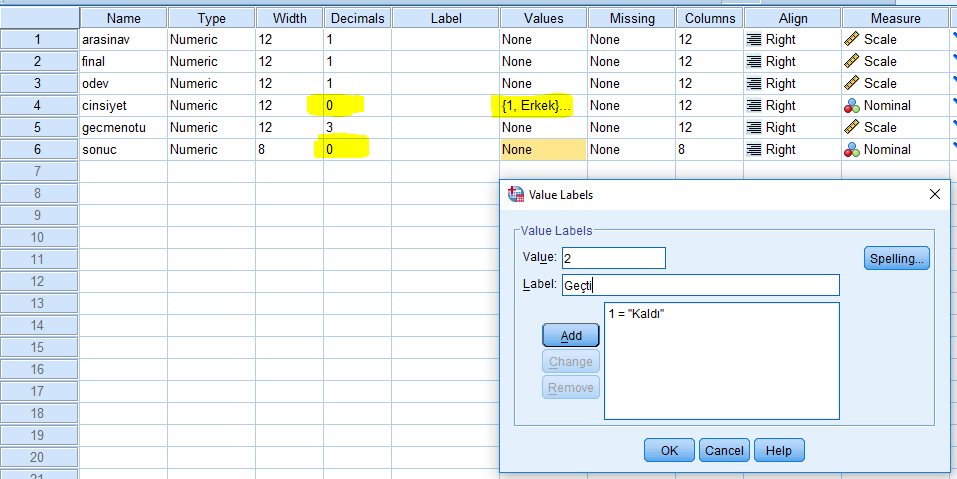 59
[Speaker Notes: Çekilen verinin değişken sayfasında cinsiyet ve sonuç değişkenleri için değişken düzeylerini tanımlamamız gerekiyor (ekranda görüldüğü şekilde)]
Cinsiyete ve geçme/kalma durumuna göre dağılım (SPSS)
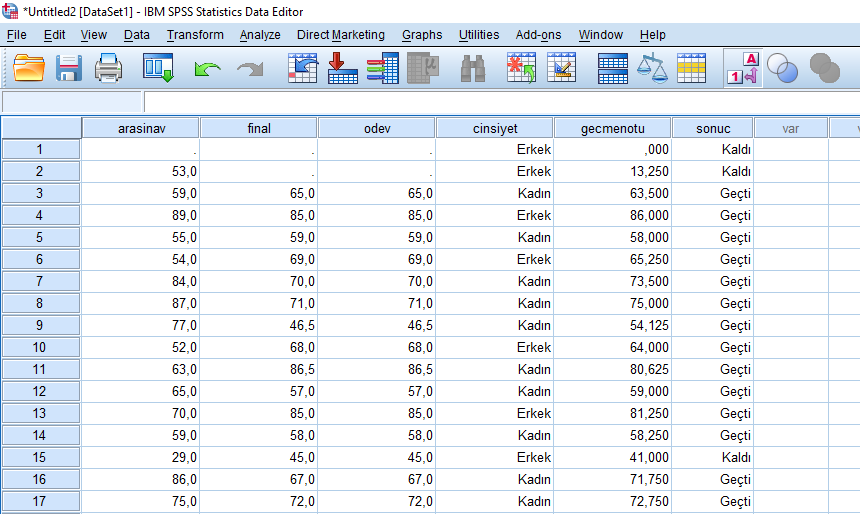 60
[Speaker Notes: Değişken düzeyleri için yaptığımız tanımlama sonrasında veri sayfası yukarıdaki gibi görünecek.]
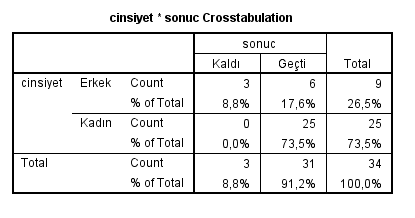 Cinsiyete ve geçme/kalma durumuna göre dağılım (SPSS)
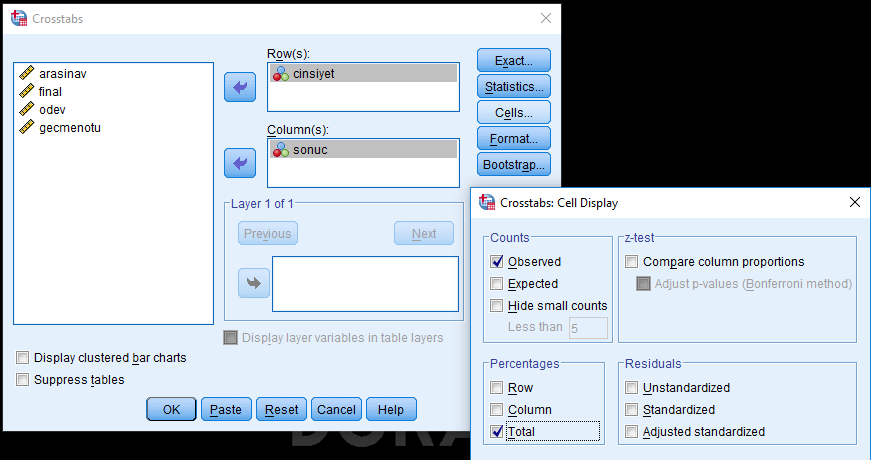 Analyze > Descriptive Statistics > Crosstabs
61
[Speaker Notes: SPSS’te iki değişkenli sıklık tablosu oluşturmak için izlenecek adımlar ve elde edilen sonuç. Yüzdelerin genel toplama göre hesaplandığına dikkat edin! Bunun için «Crosstabs: Cell Display» adlı pencereden «total» seçildi. «Row» seçildiğinde yüzdeler satır toplamlarına göre hesaplanıyor. «Column» seçildiğindeyse sütun toplamlarına göre yüzde hesabı yapılıyor.]
Cinsiyete ve geçme/kalma durumuna göre dağılım (SPSS)
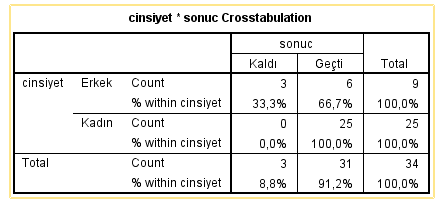 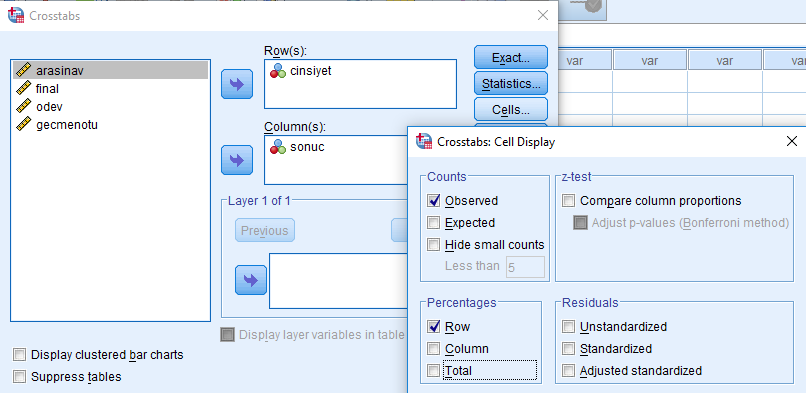 62
[Speaker Notes: Satır toplamına göre yüzde hesabı yapılmış sıklık tablosu]
Cinsiyete ve geçme/kalma durumuna göre dağılım (SPSS)
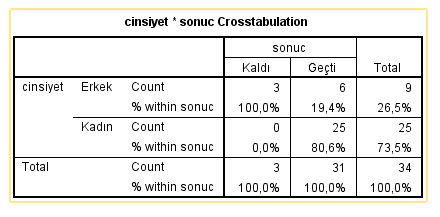 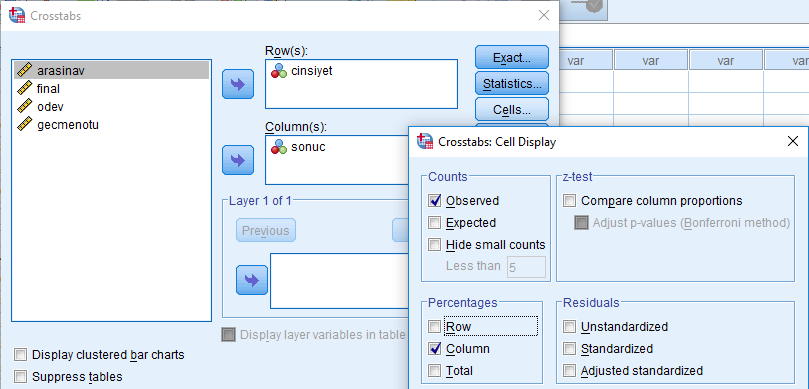 63
[Speaker Notes: Sütun toplamına göre yüzde hesabı yapılmış sıklık tablosu]
Cinsiyete ve geçme/kalma durumuna göre dağılım (PSPP)
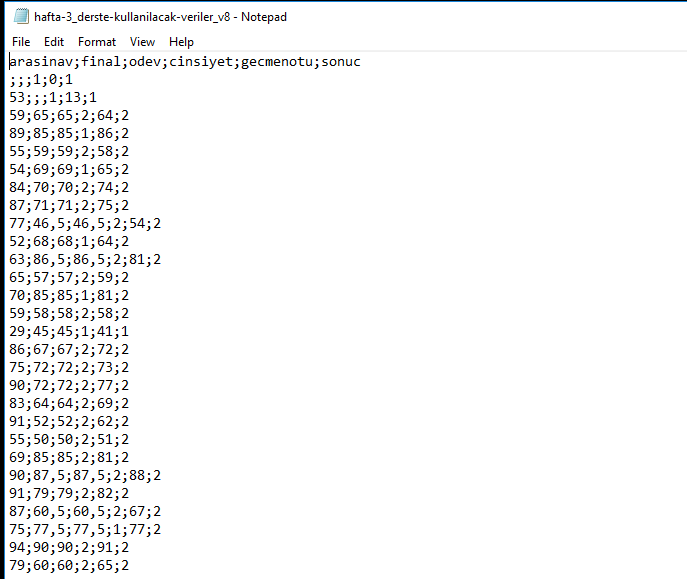 64
[Speaker Notes: PSPP için gerekli veri formatı (csv)]
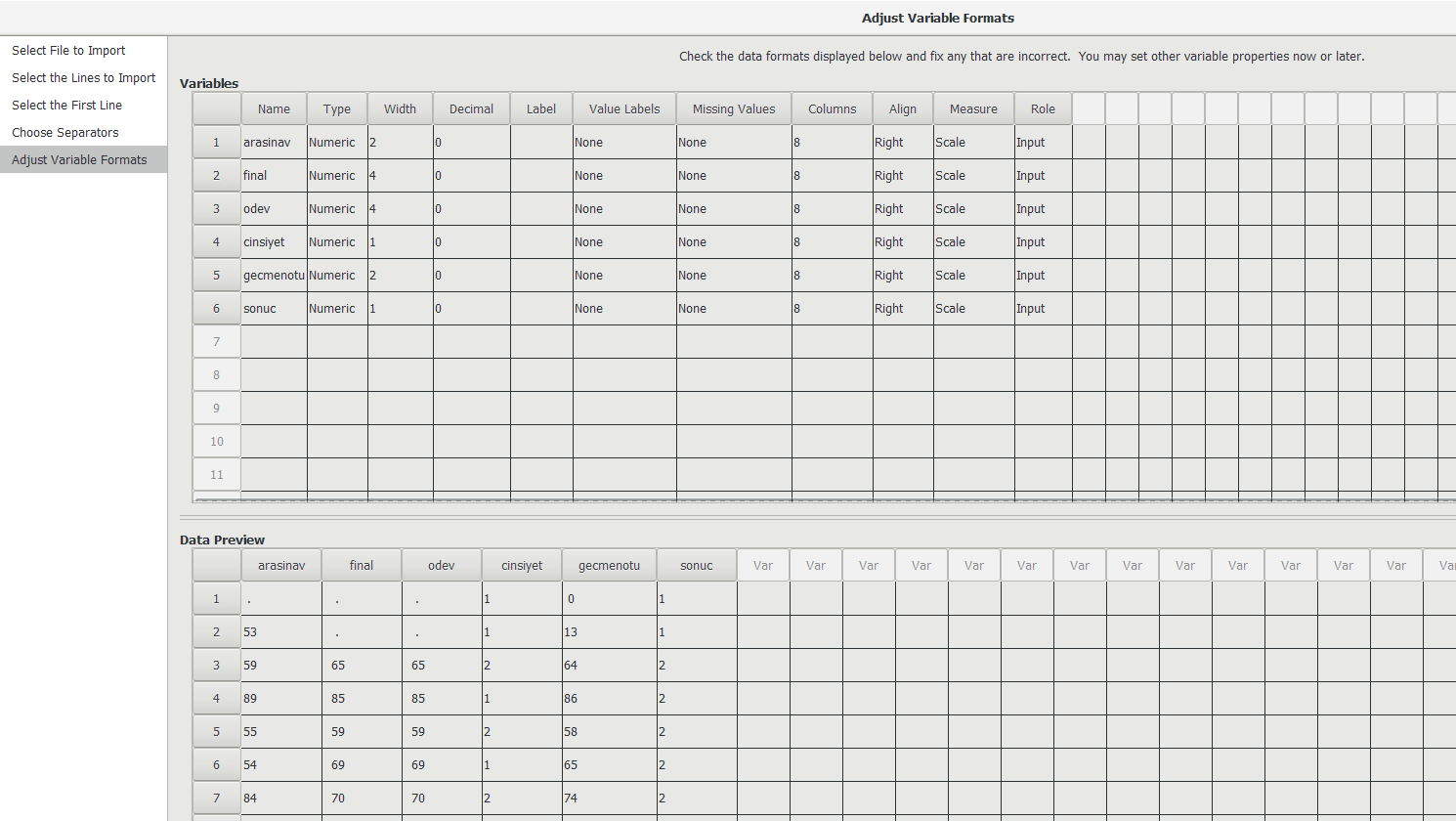 Cinsiyete ve geçme/kalma durumuna göre dağılım (PSPP)
65
[Speaker Notes: PSPP tarafından çekilen csv verisi PSPP’te en son bu şekilde görünecek (Next – Next adımları takip edildikten sonra)]
Cinsiyete ve geçme/kalma durumuna göre dağılım (PSPP)
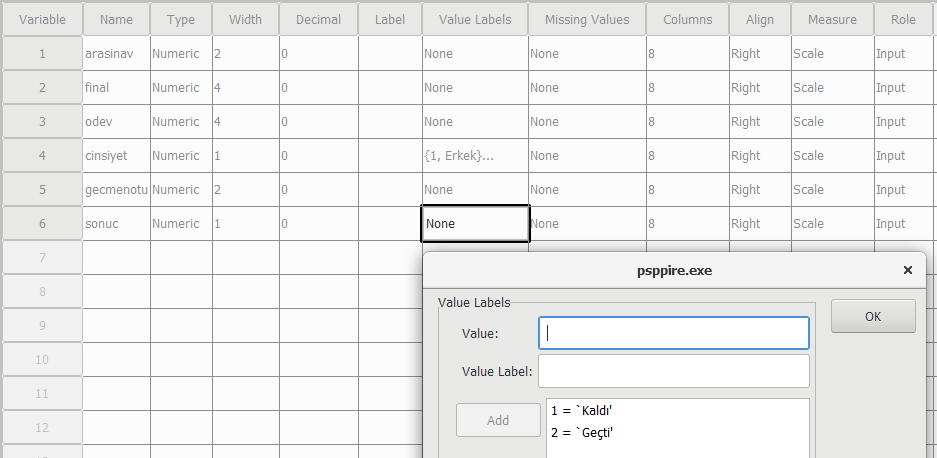 66
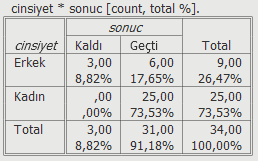 Cinsiyete ve geçme/kalma durumuna göre dağılım (PSPP)
Analyze > Descriptive Statistics > Crosstabs
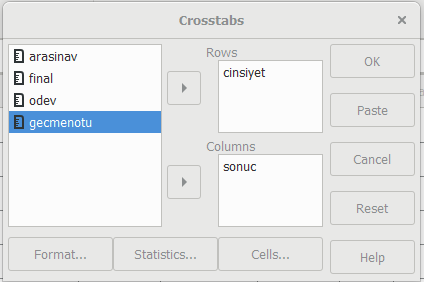 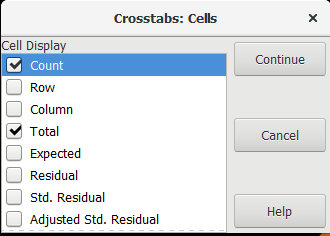 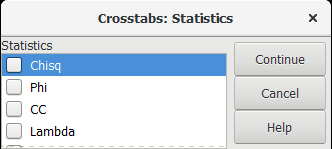 67
[Speaker Notes: PSPP’de genel toplama göre iki değişkenli sıklık tablosu oluşturma adımları ve sonuç olarak elde edilen sıklık tablosu]
Cinsiyete ve geçme/kalma durumuna göre dağılım (PSPP)
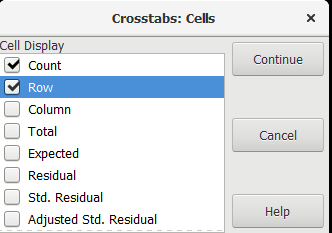 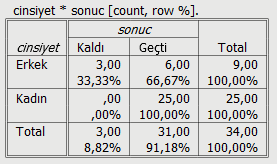 68
[Speaker Notes: PSPP’de satır toplamına göre iki değişkenli sıklık tablosu oluşturma adımları ve sonuç olarak elde edilen sıklık tablosu. Count’u işaretlememizin sebebi tabloda sıklık değerlerinin de yüzdeler ile birlikte görülmesini istememiz.]
Cinsiyete ve geçme/kalma durumuna göre dağılım (PSPP)
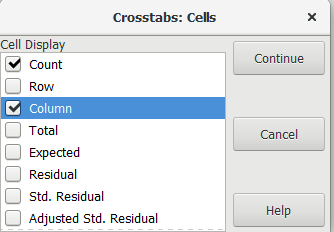 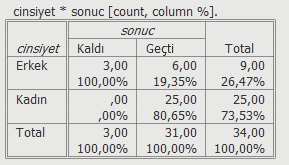 69
[Speaker Notes: PSPP’de sütun toplamına göre iki değişkenli sıklık tablosu oluşturma adımları ve sonuç olarak elde edilen sıklık tablosu. Count’u işaretlememizin sebebi tabloda sıklık değerlerinin de yüzdeler ile birlikte görülmesini istememiz.]
Verilerin Düzenlenmesi veÖzetlenmesiBBY252 Araştırma YöntemleriGüleda Doğan